Гуманістичне виховання
 учнів початкової школи
на засадах педагогіки партнерства
з досвід роботи вчителів спеціалізованої загальноосвітньої школи І-ІІІ ступенів №14 
м. Кропивницький 2018
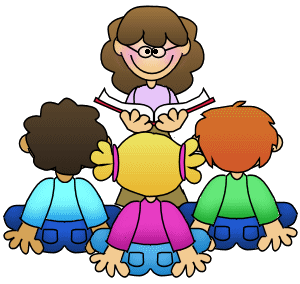 Громадянське виховання
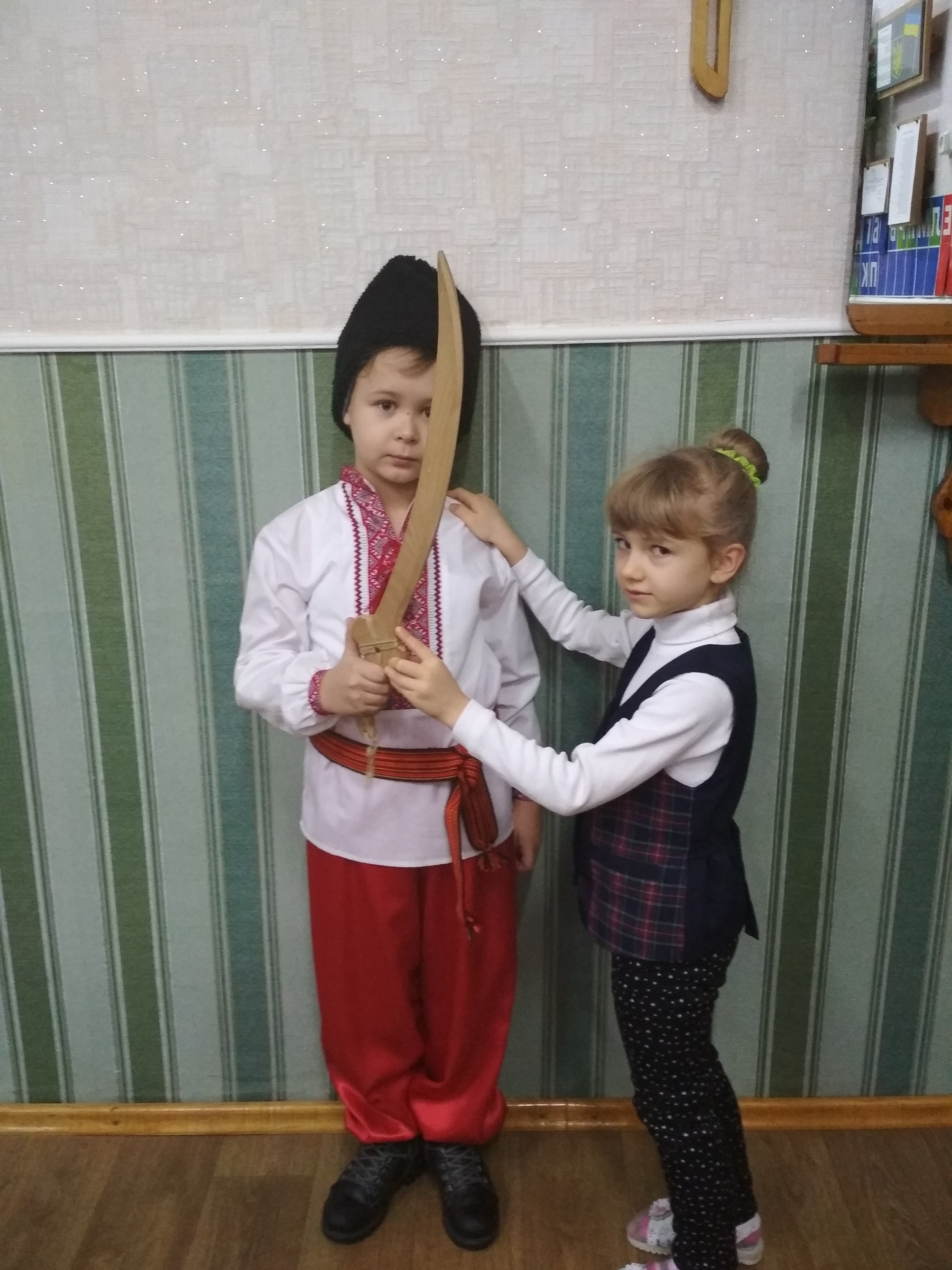 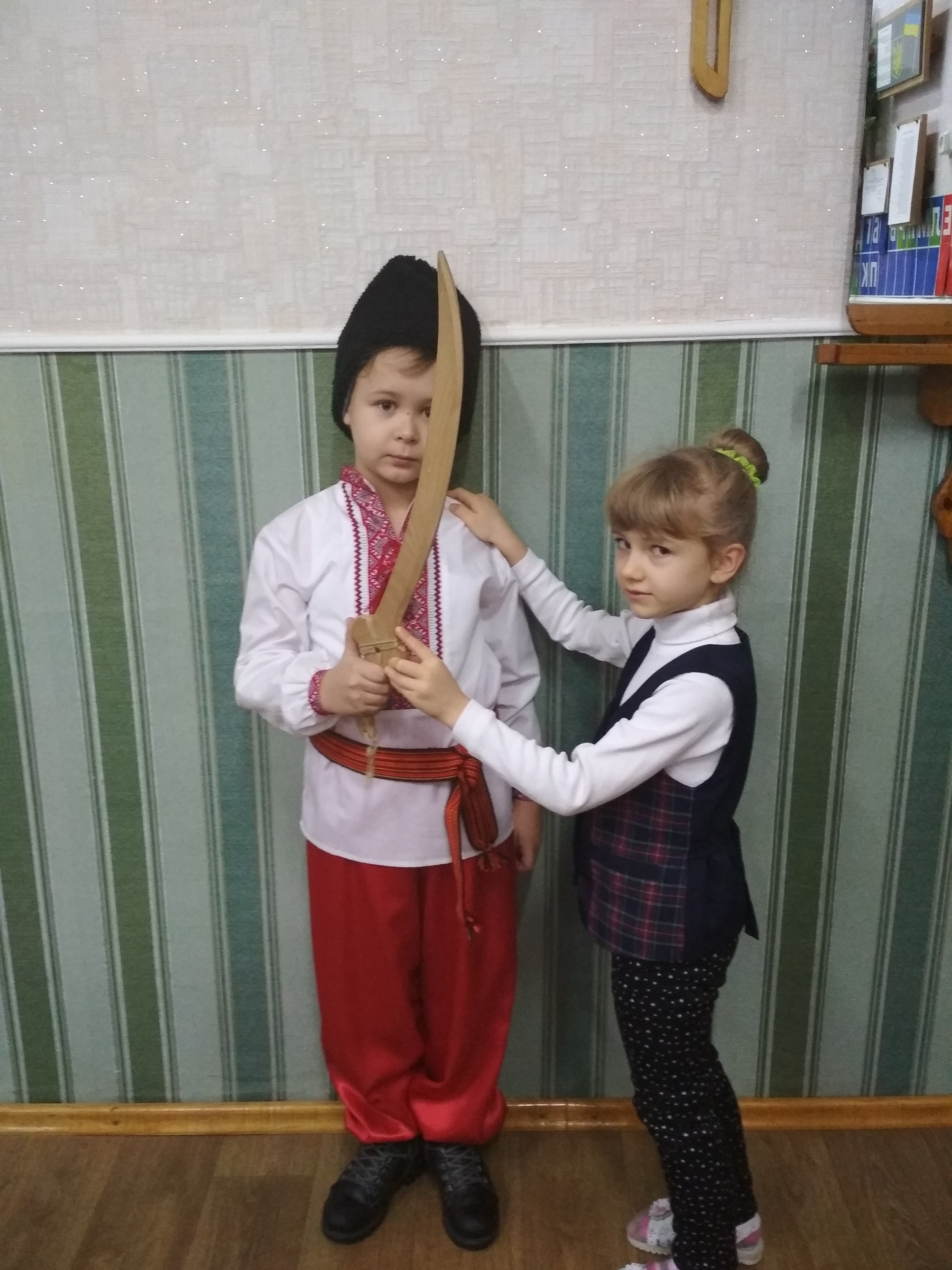 «Справжнє громадянське виховання починається там, де думка надихає, пробуджує й утверджує прагнення до морального ідеалу»
В.О. Сухомлинський
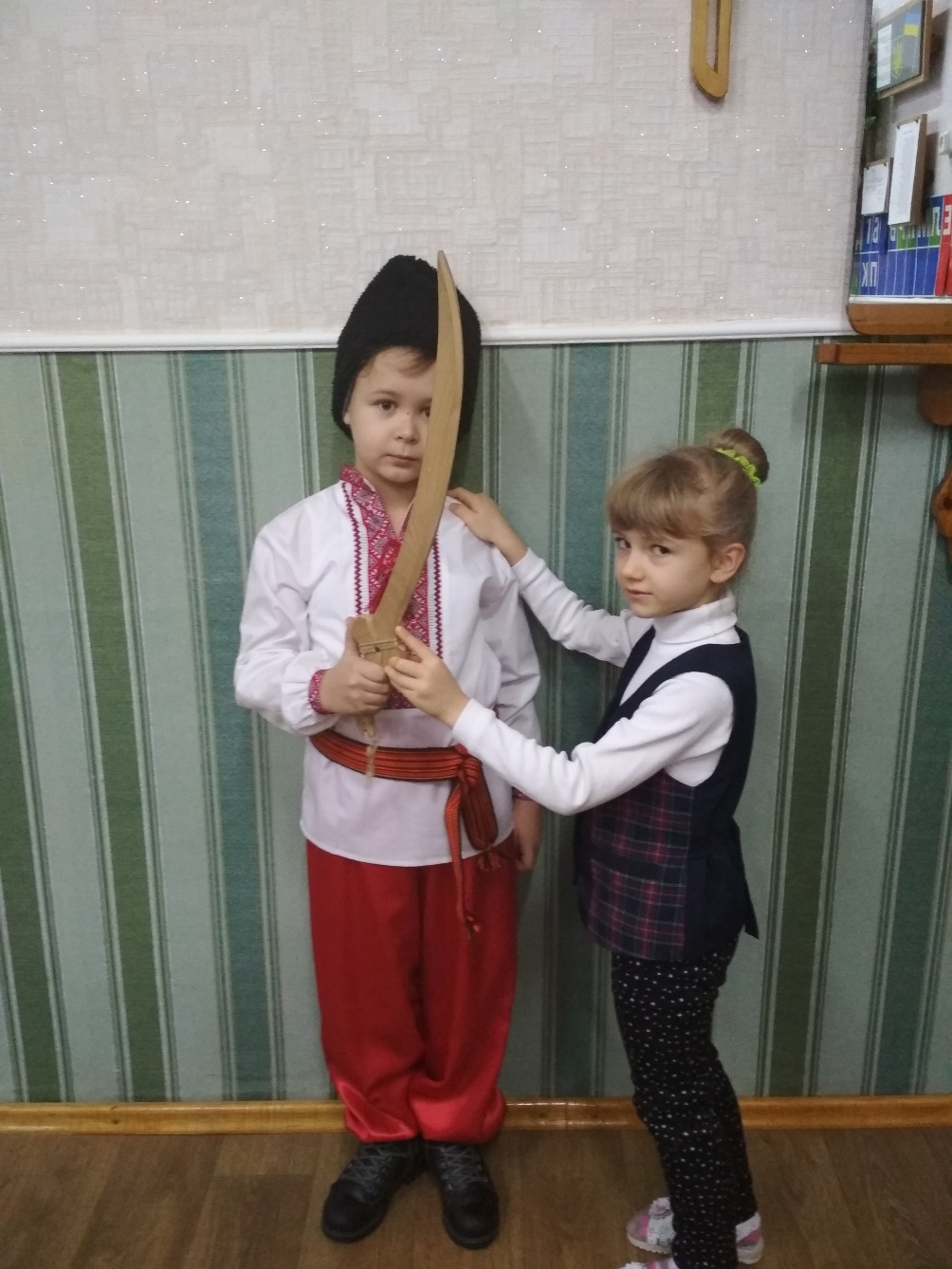 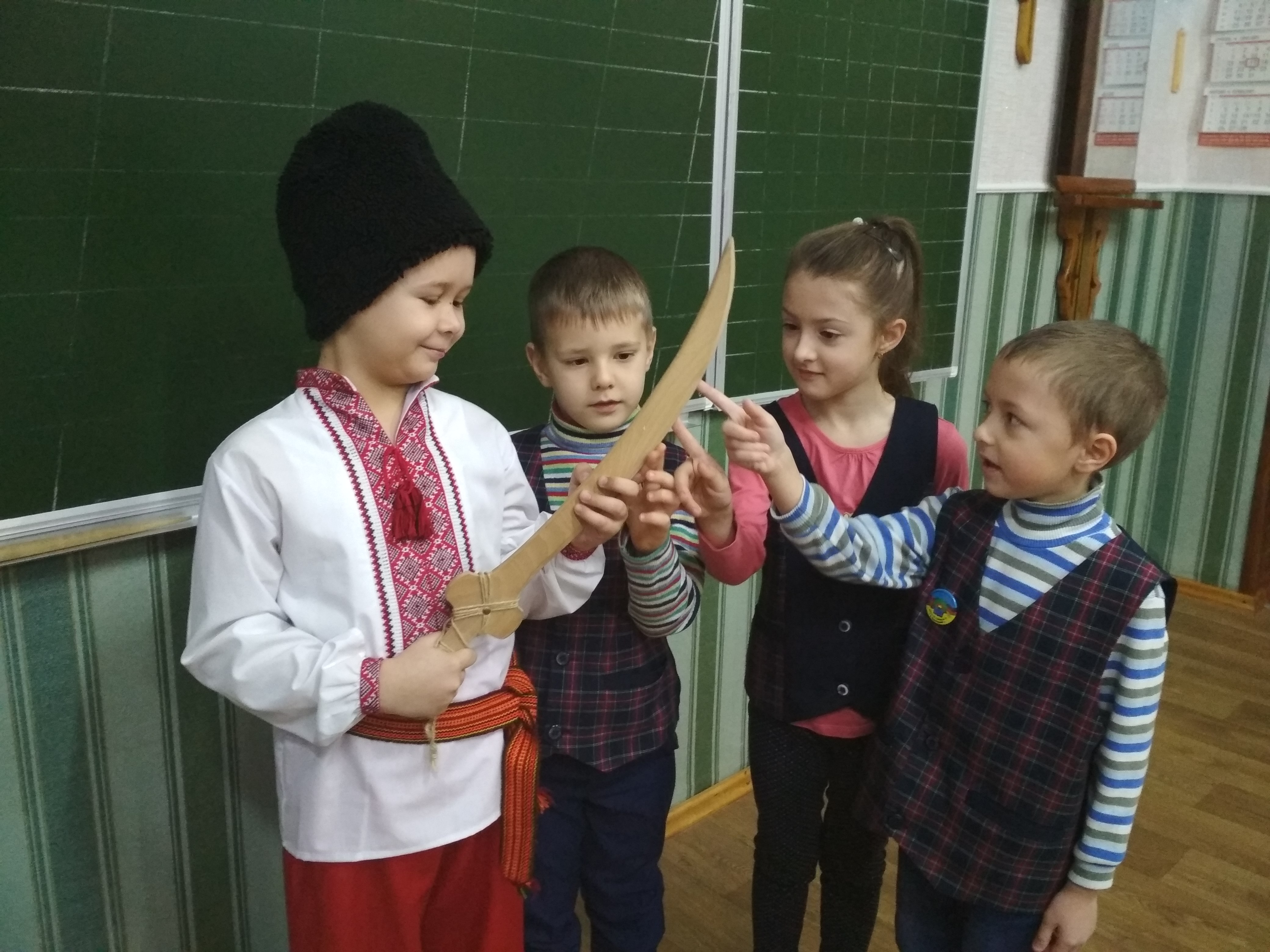 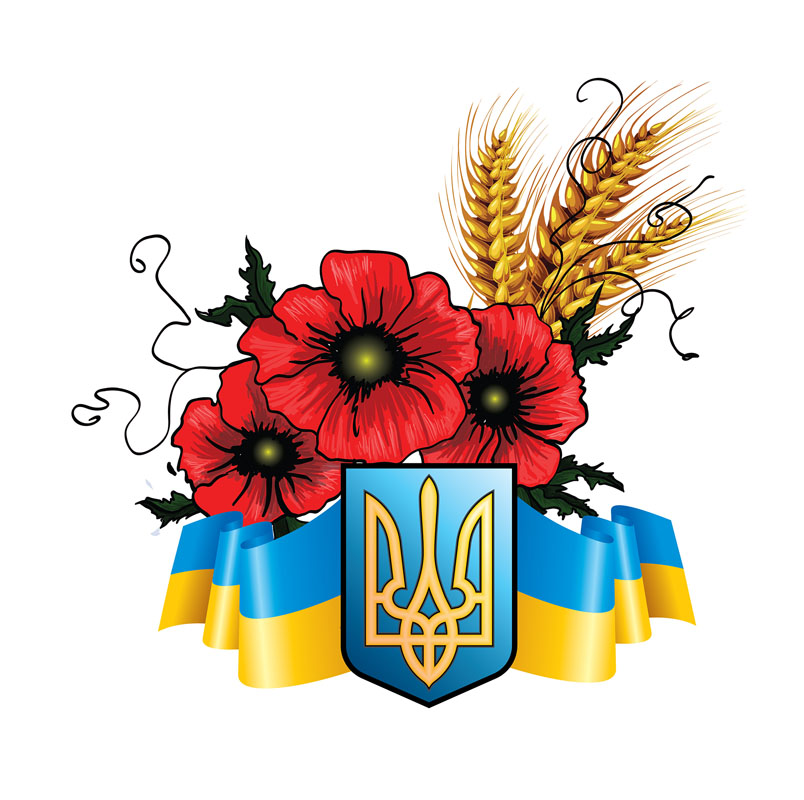 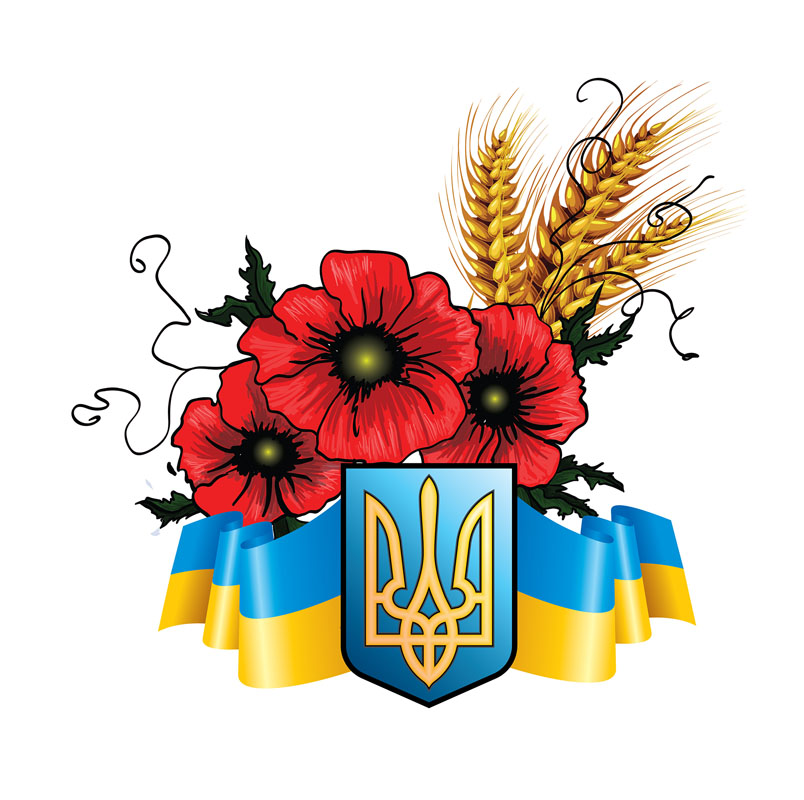 Громадянське виховання
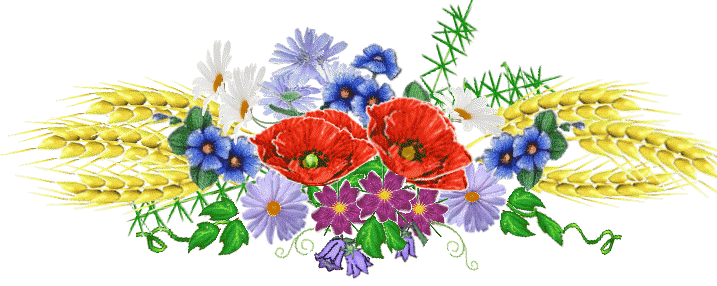 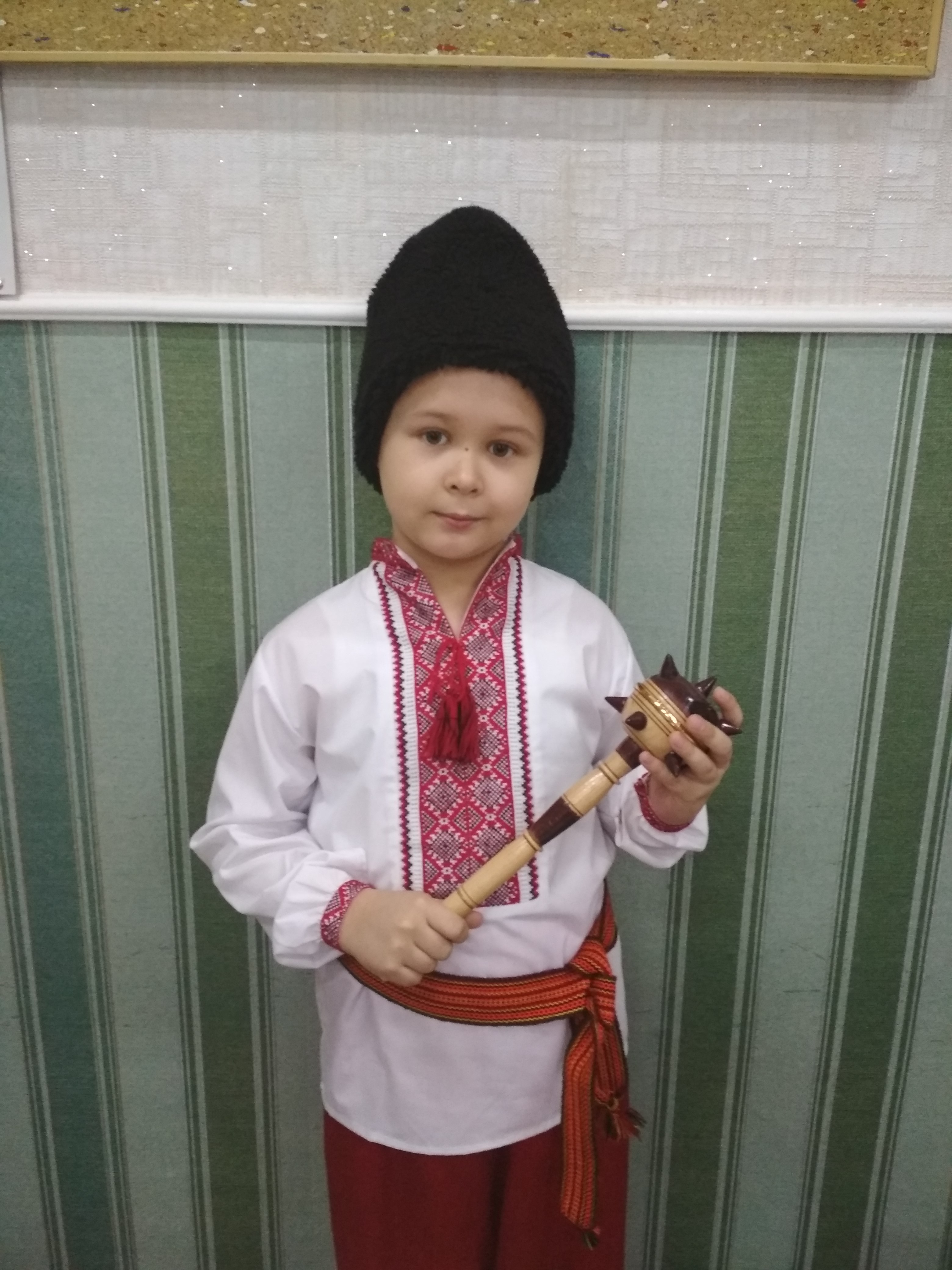 «Як у маленького деревця турботливий садівник укріплює корінь …, так і педагог повинен турбуватись про виховання у своїх дітей почуття безмежної любові до України …, й вірності великим традиціям.»
В.О. Сухомлинський
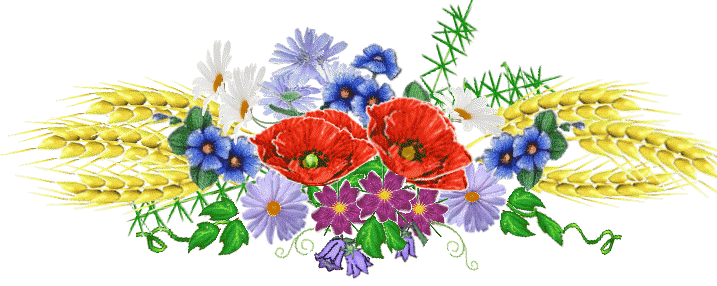 Громадянське виховання
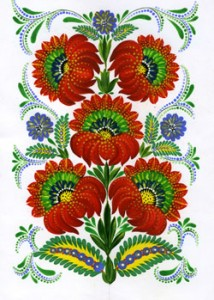 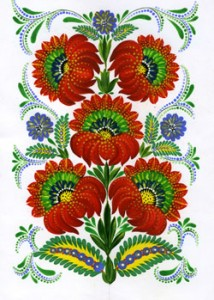 «Діти повинні жити у світі краси, гри, казки, музики, малюнка, фантазії, творчості»
В.О. Сухомлинський
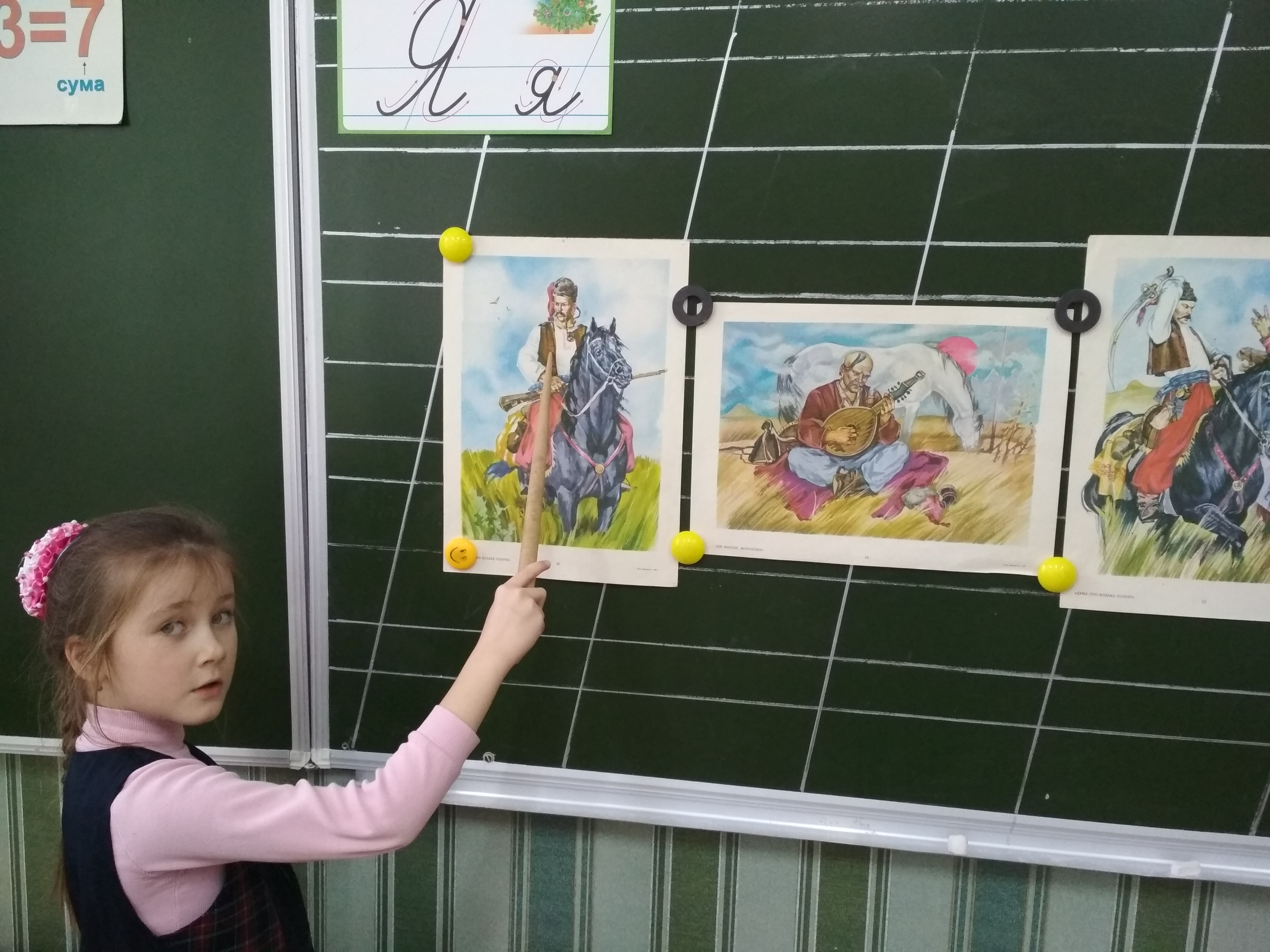 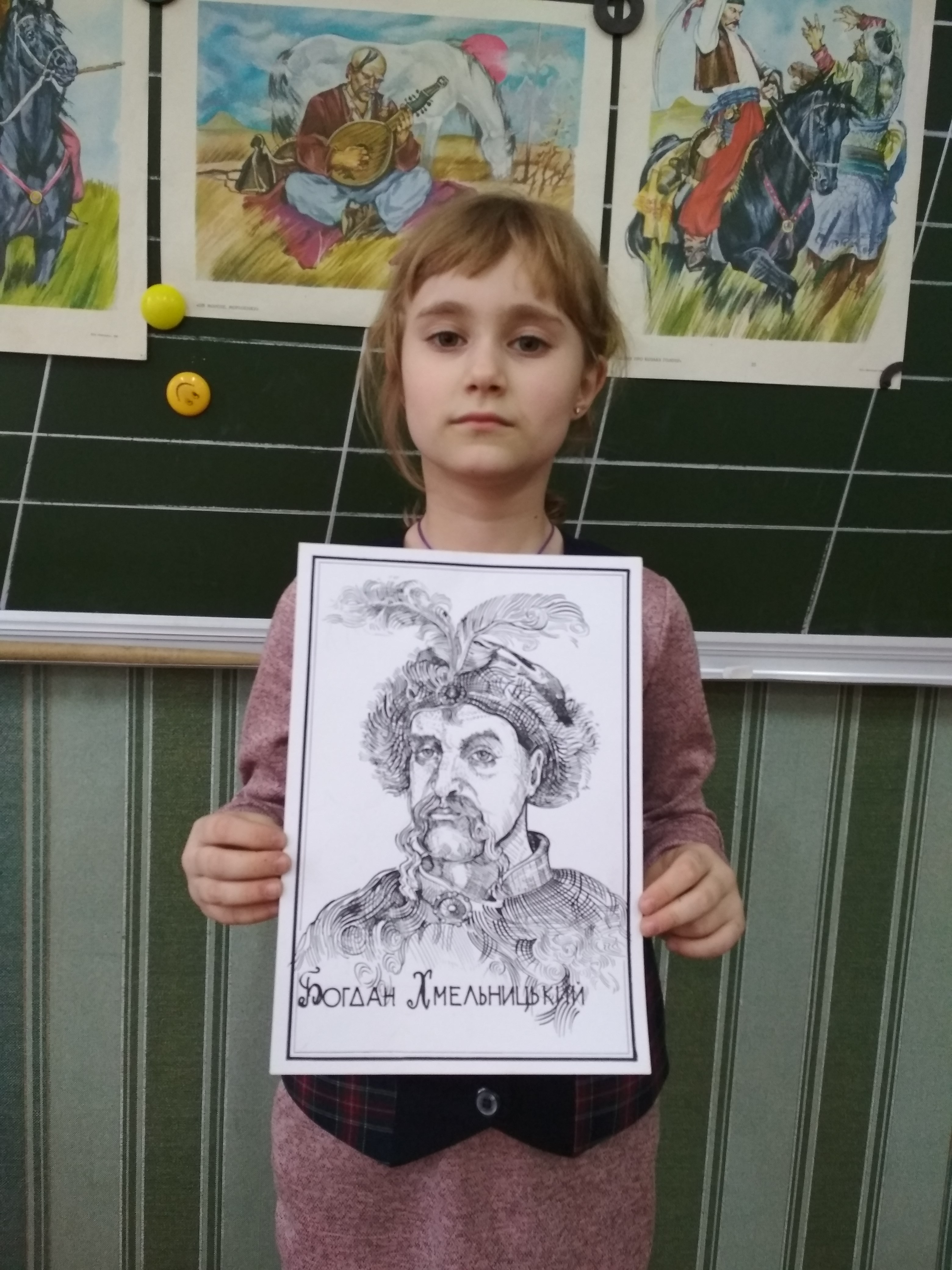 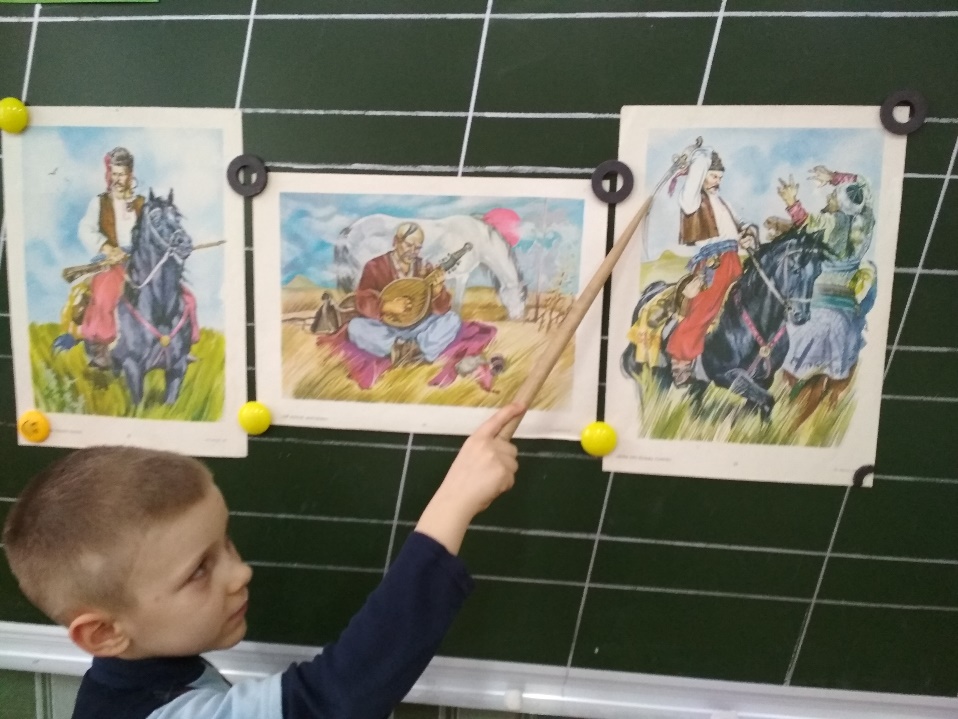 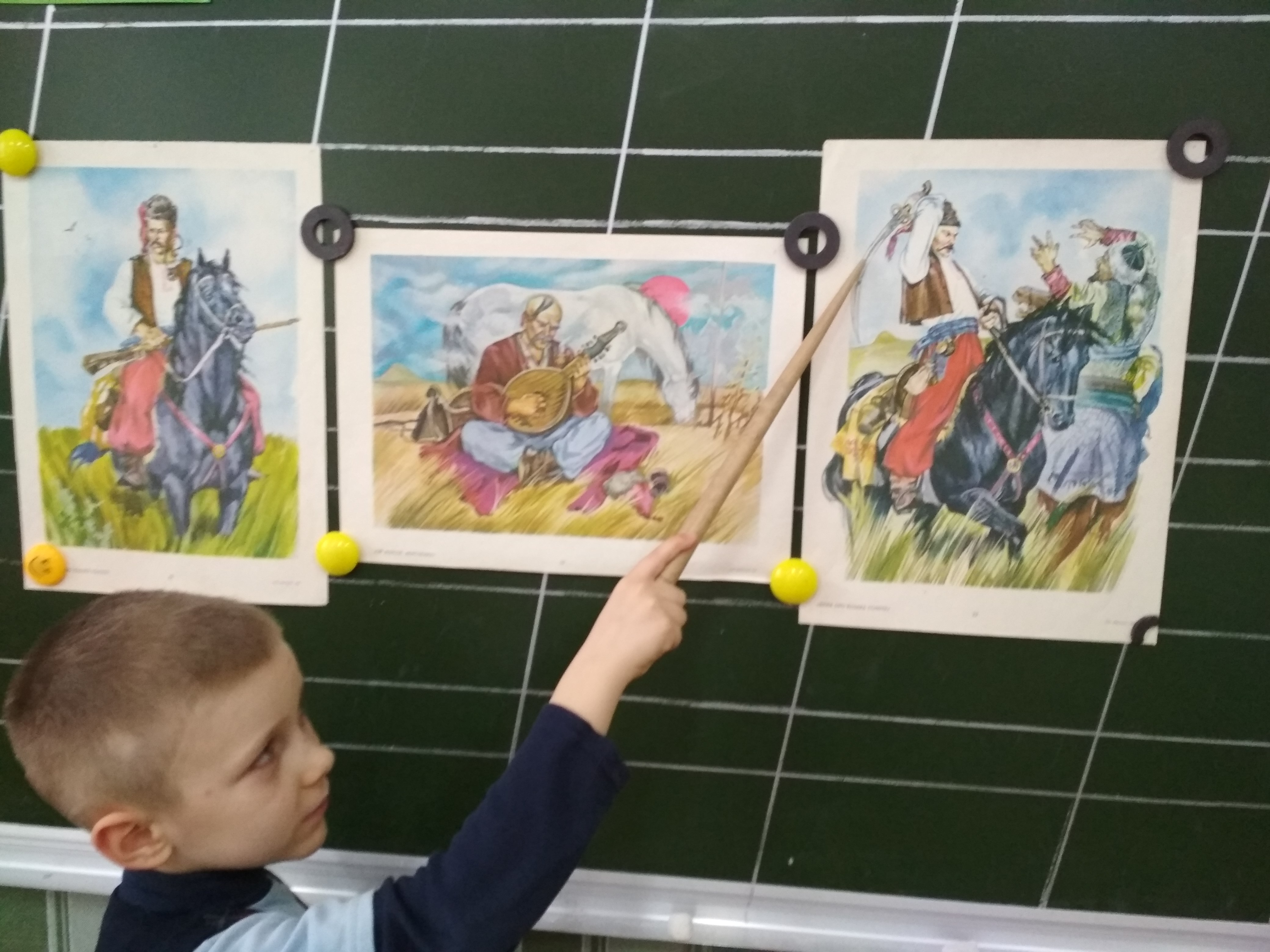 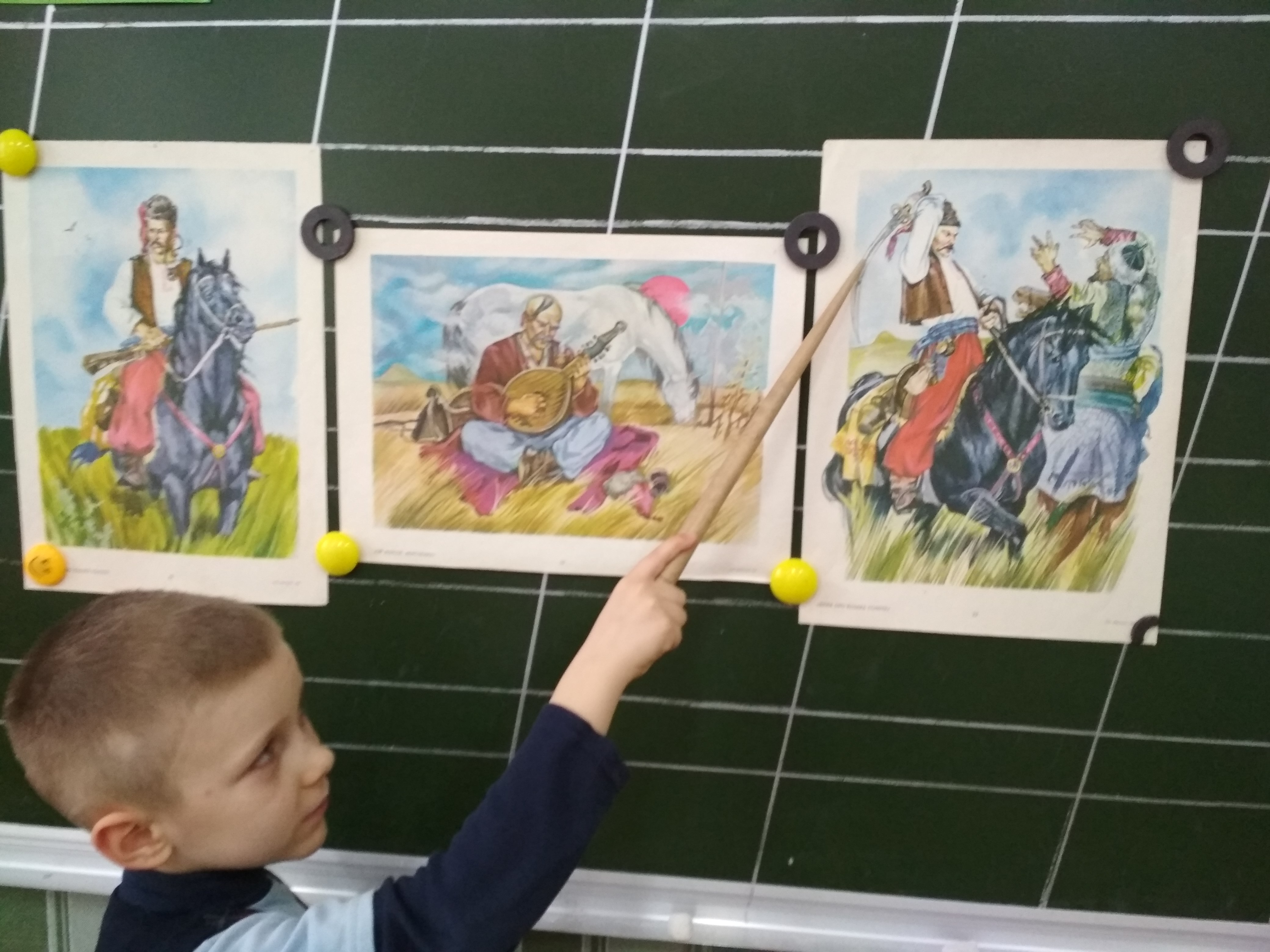 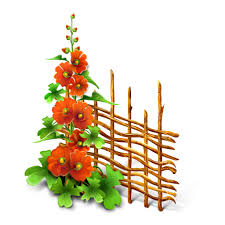 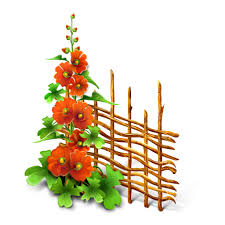 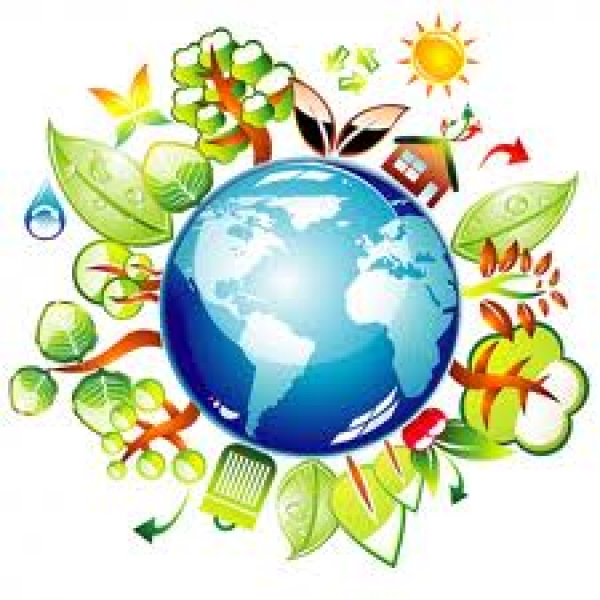 Екологічне виховання 
учнів початкових класів
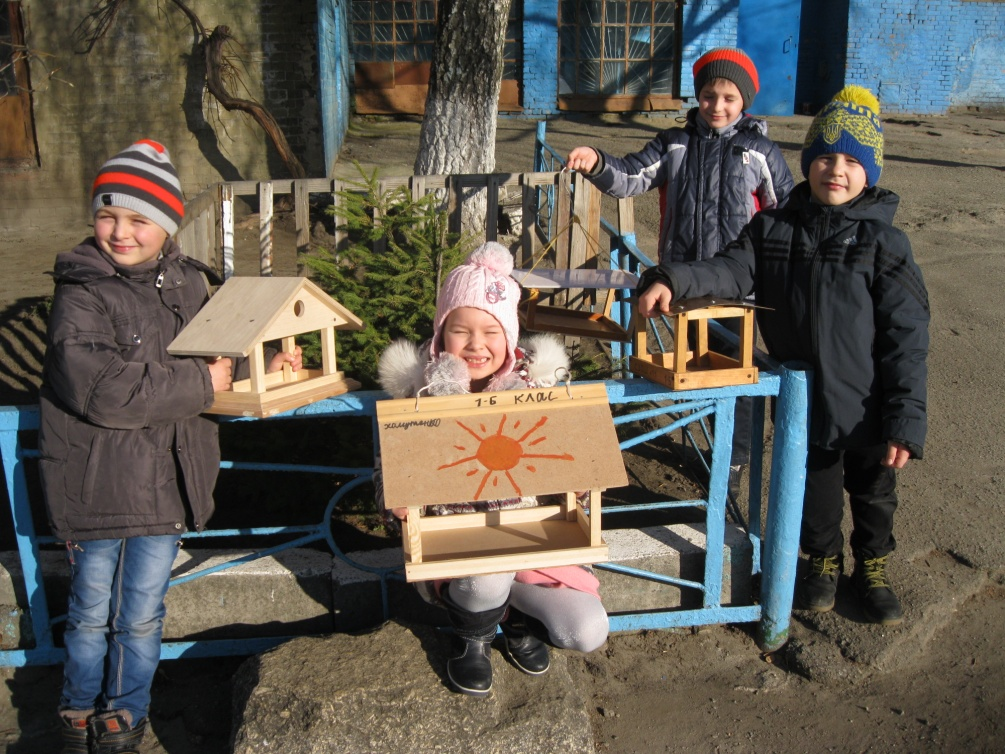 Людина була і завжди залишається дитям природи, і те, що ріднить її з природою,
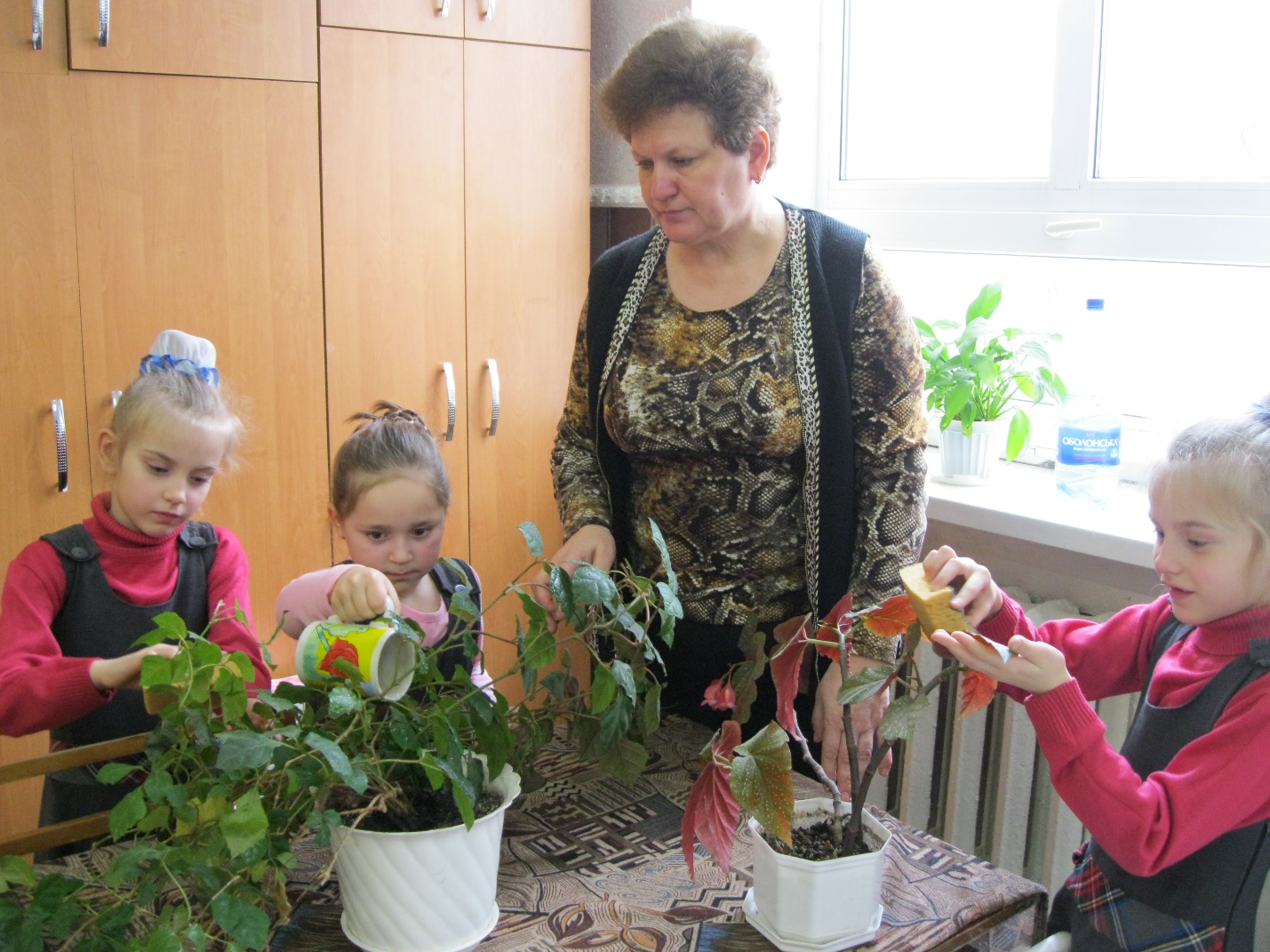 має використовуватися для її прилучення до багатств духовної культури
                                                       В.О.Сухомлинський
Взаємодія вчителя 
початкових класів та учнів 
в екологічному вихованні
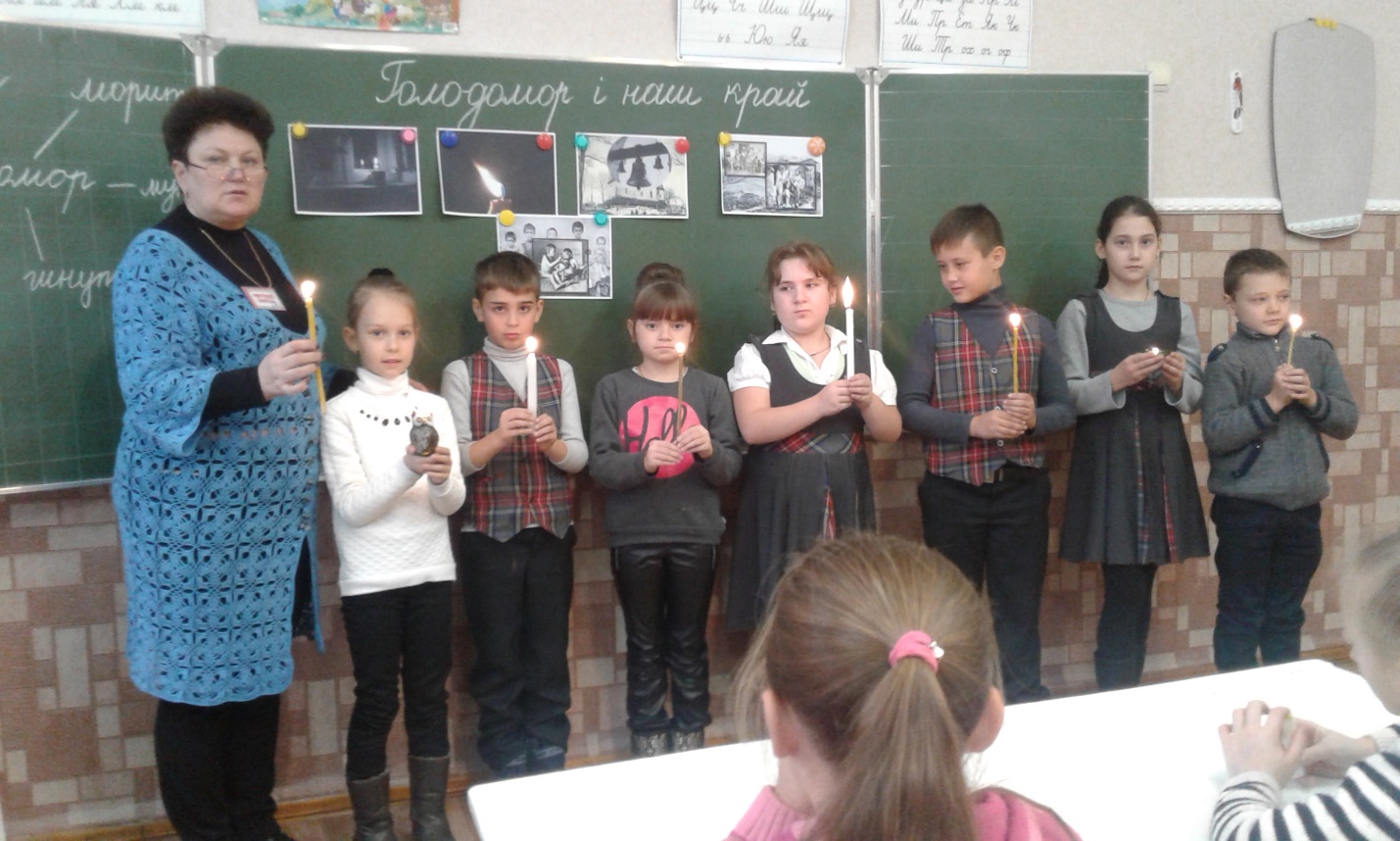 Екологічне виховання
«Природа здатна створити стан духовної готовності дитини до сприймання того, що потрібно вкласти в її розум, зробити добутком її думки»     
                                        В. О. Сухомлинський
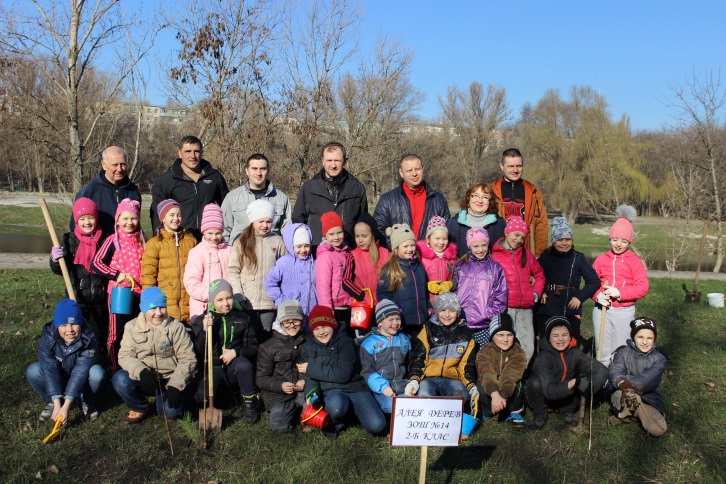 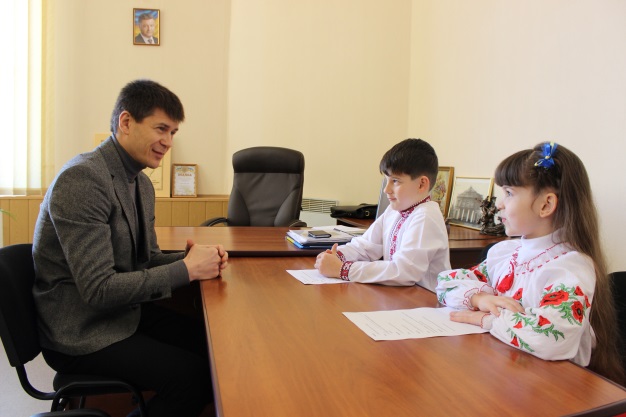 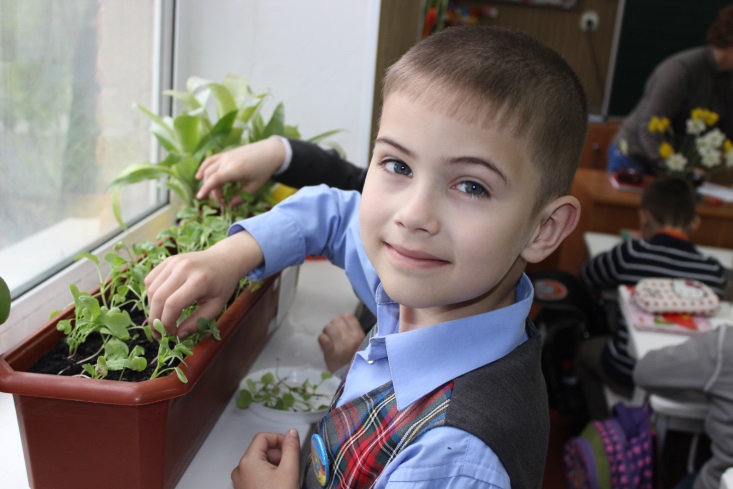 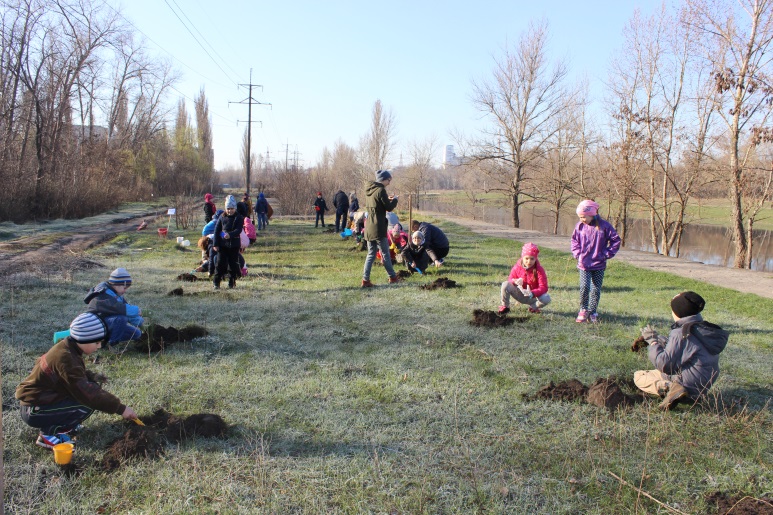 Збереження життя і здоров’я учнів
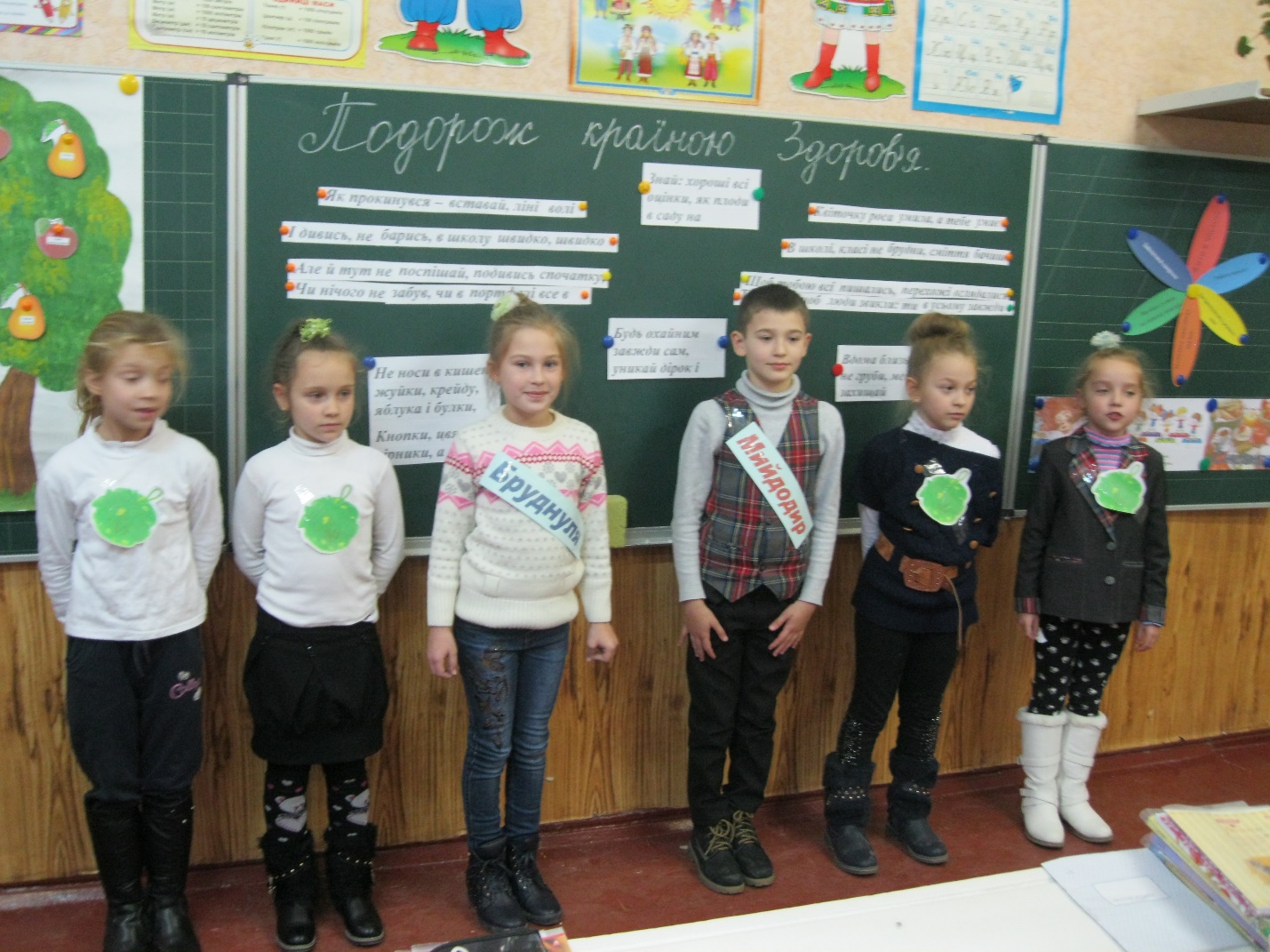 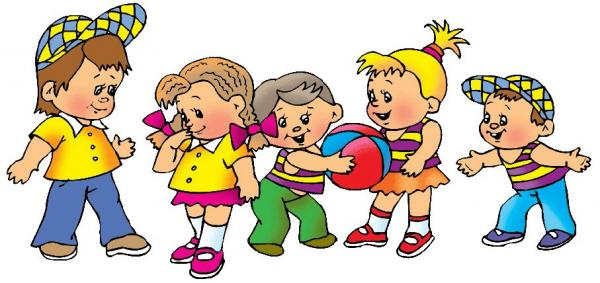 Турбота про здоров’я дитини — це найважливіша праця вихователя. 
   Якщо виміряти всі мої турботи й тривоги про дітей, то добра половина їх — про здоров’я» 

                 В.О.Сухомлинський
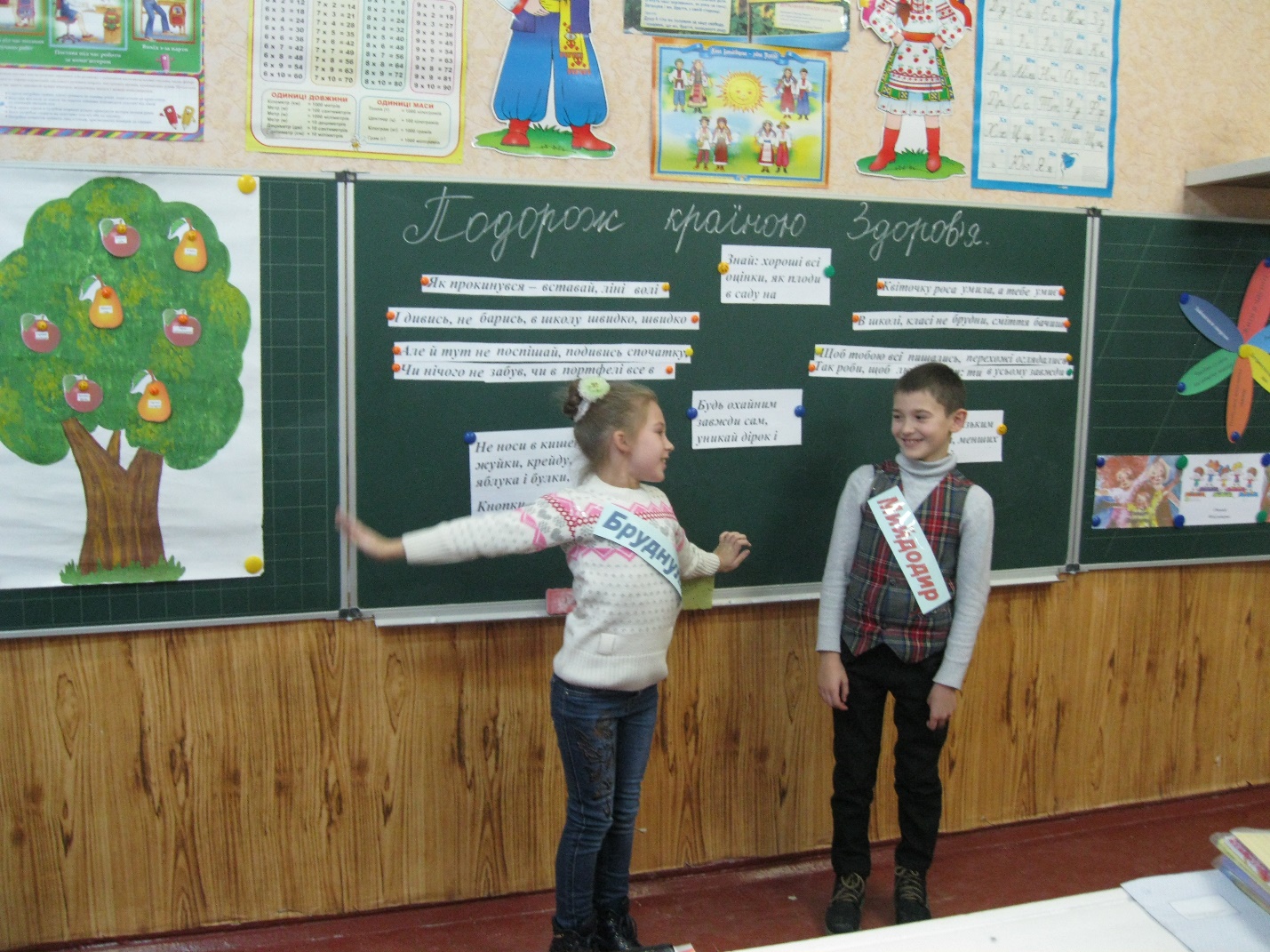 Виховання національної свідомості в позакласній роботі з фізичної культури
Сила і ефективність патріотичного виховання визначається тим, наскільки глибоко ідея Батьківщини оволодіє особистістю, наскільки яскраво бачить людина світ і саму себе очима патріота
В.О.Сухомлинський
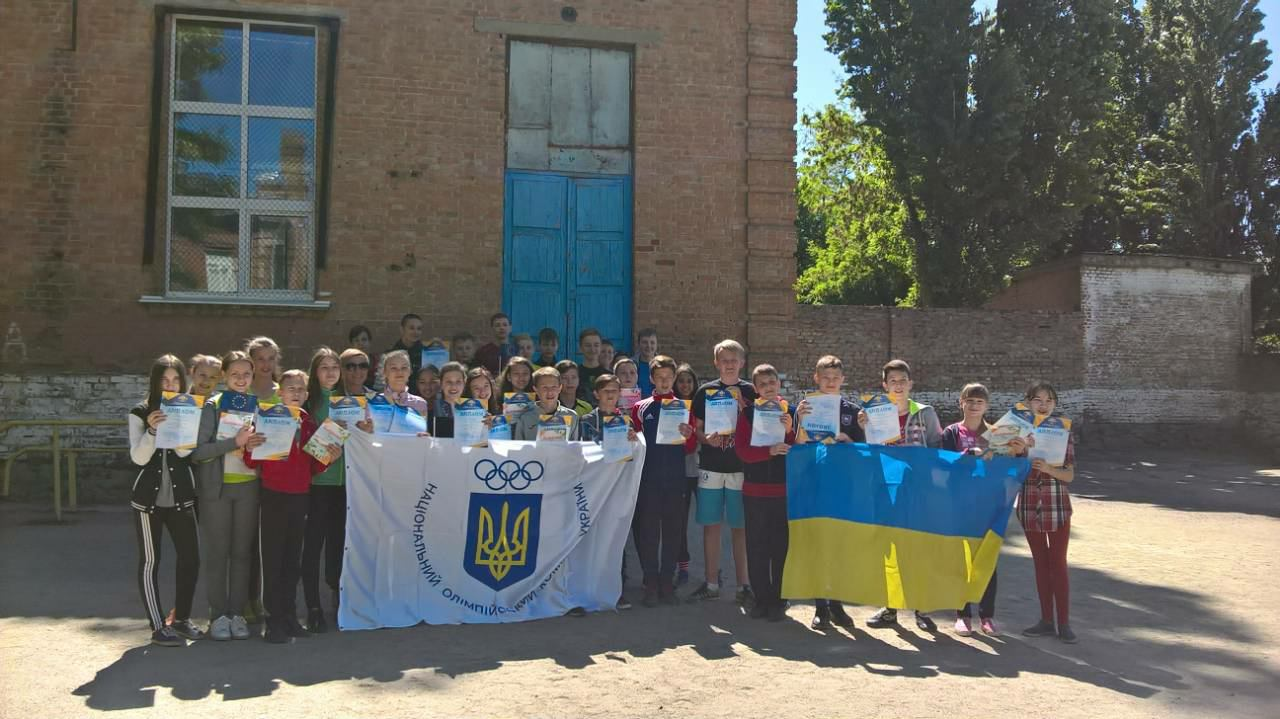 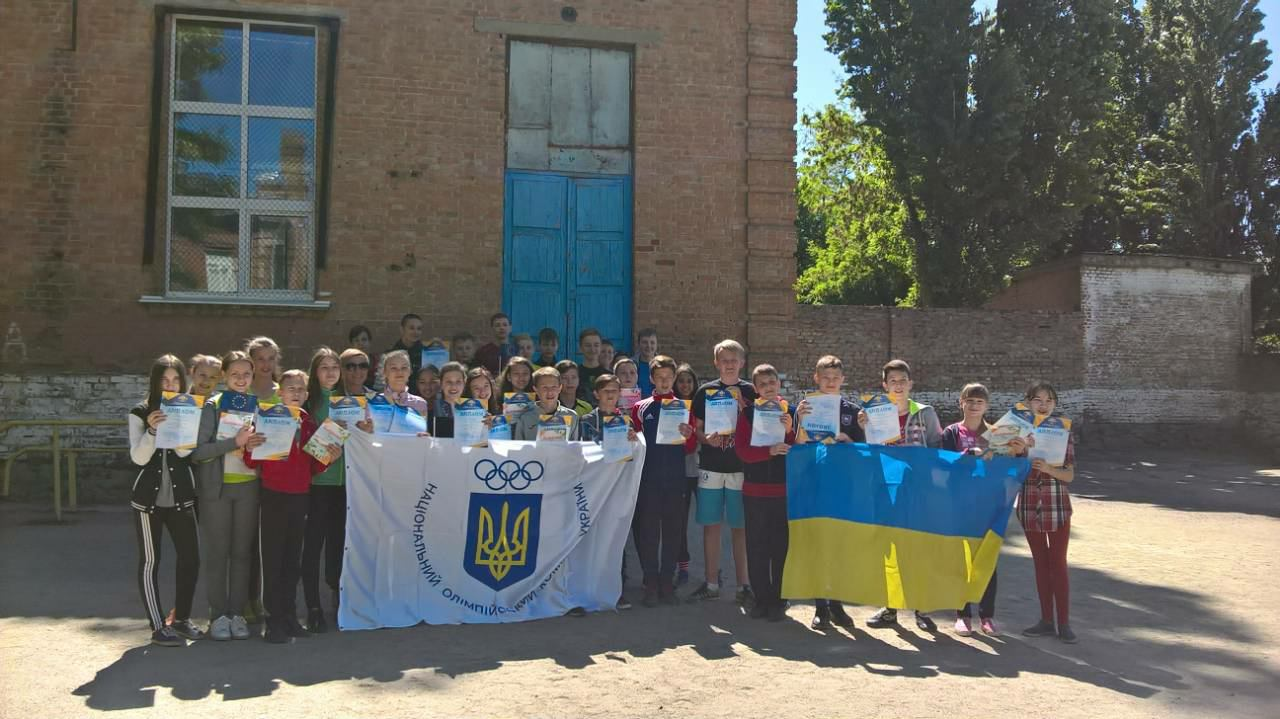 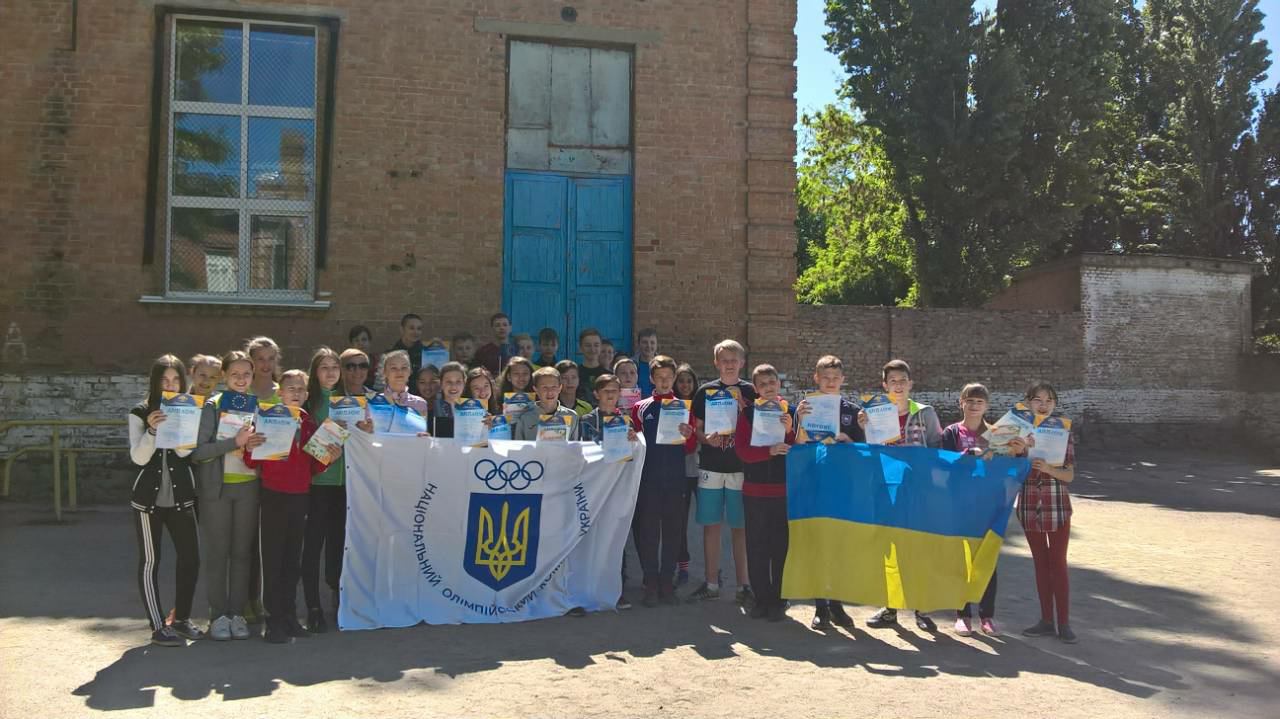 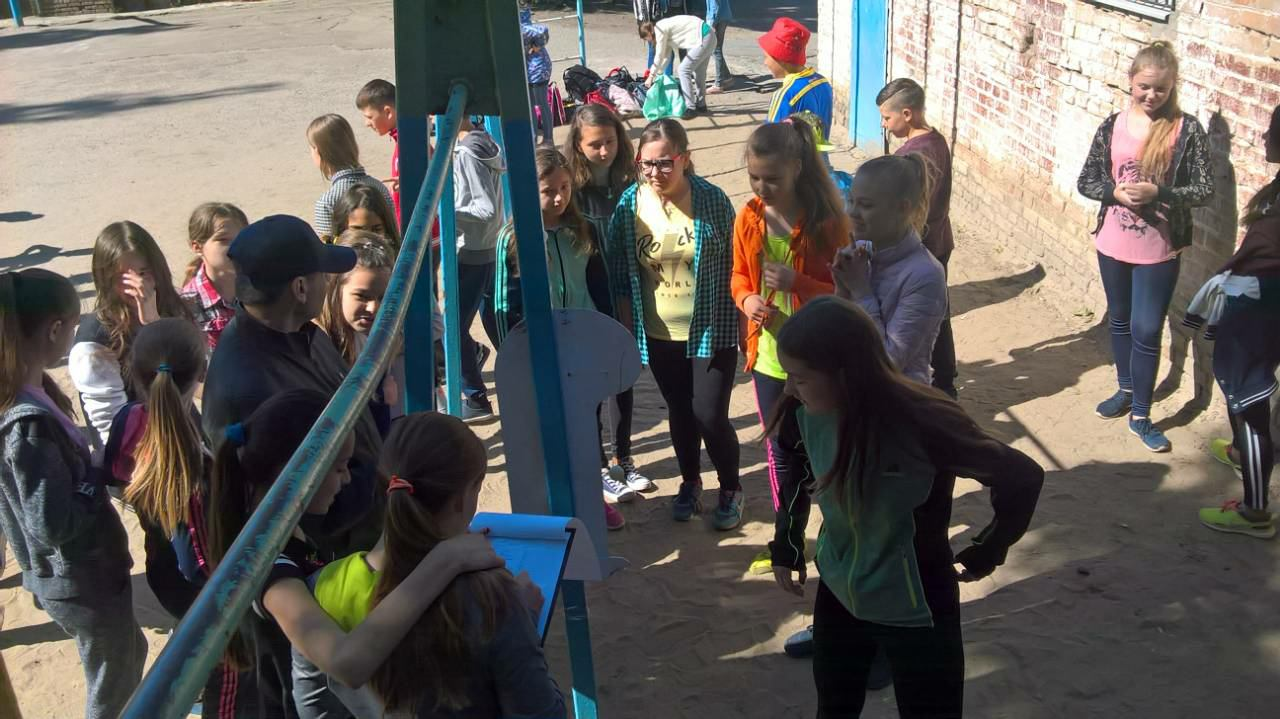 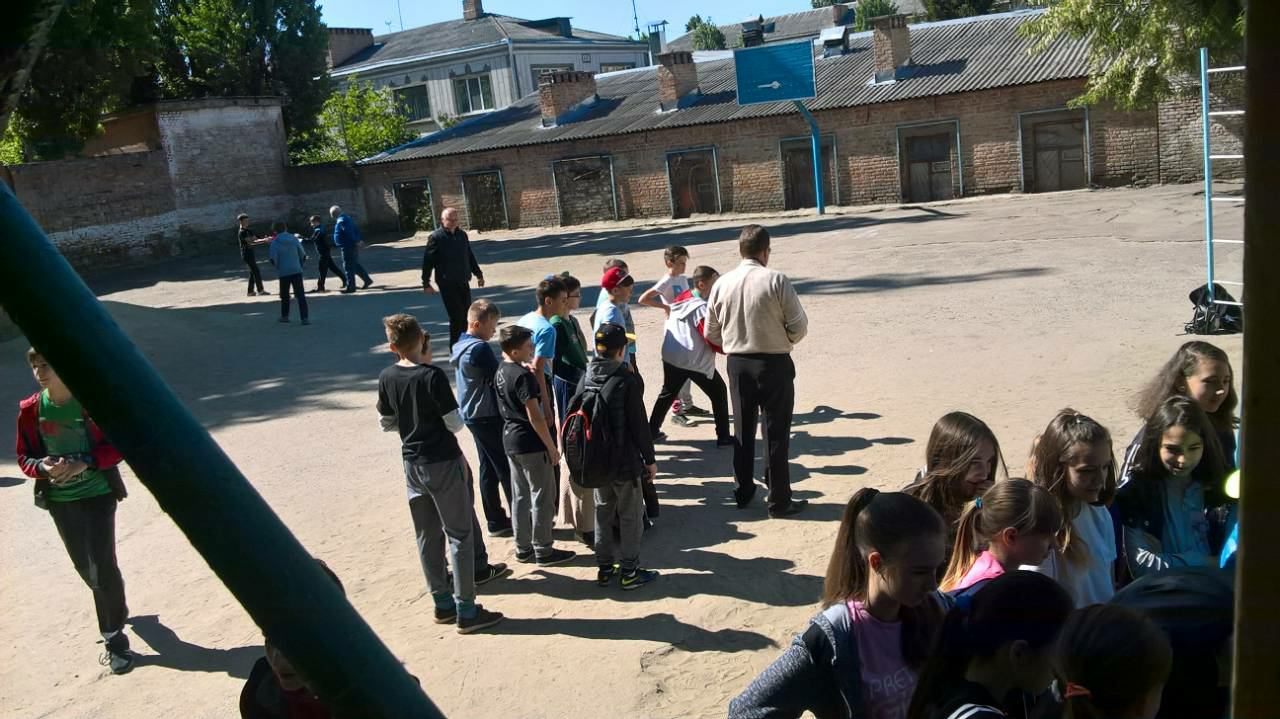 Здоровий 
спосіб життя
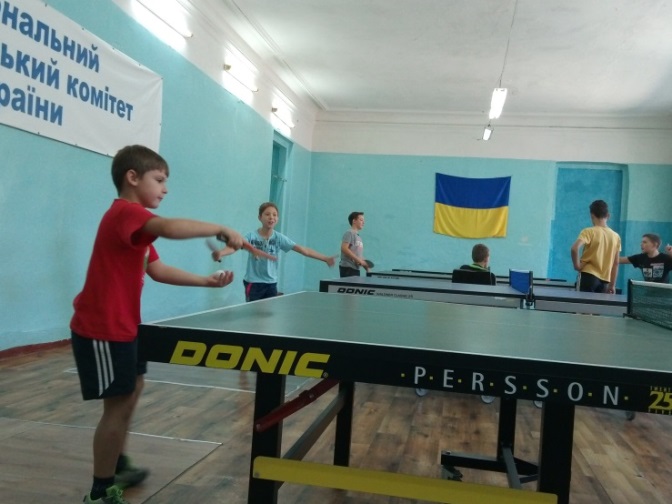 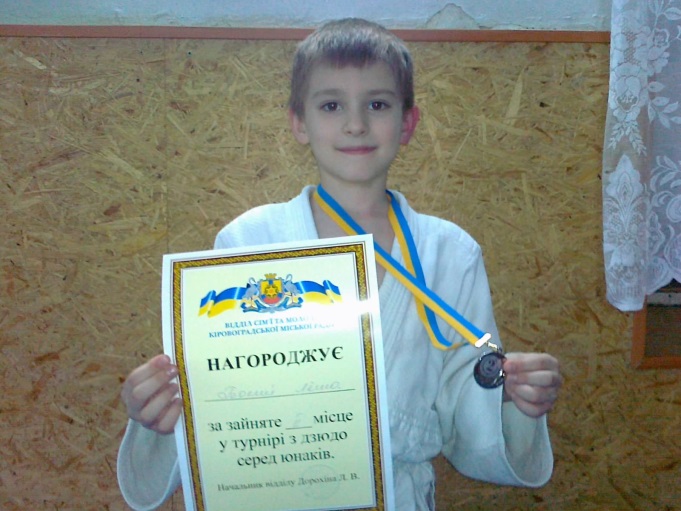 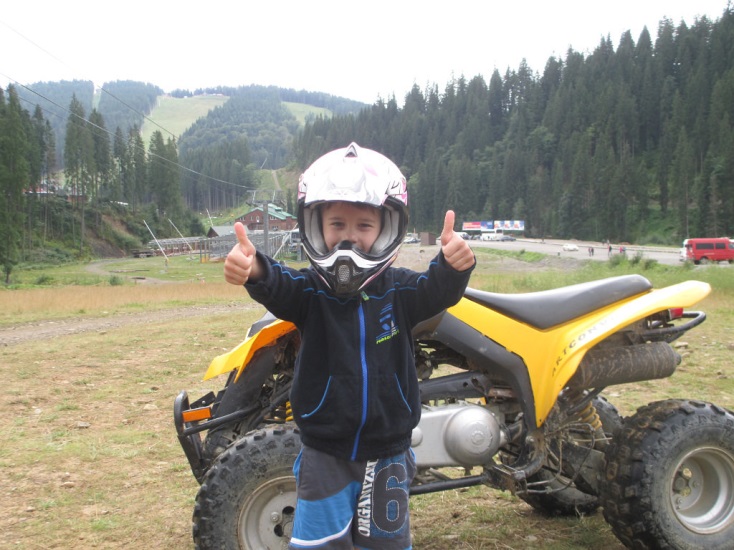 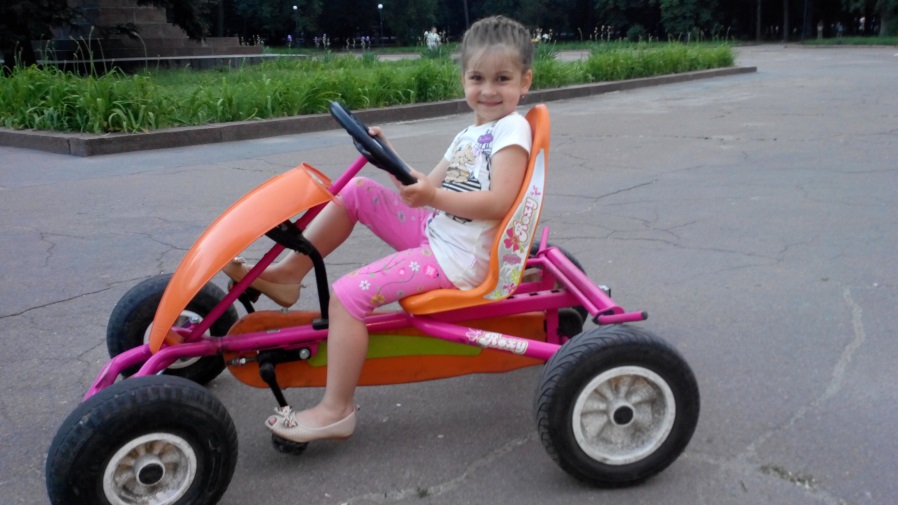 «Добре здоров’я, відчуття повноти, невичерпності, фізичних сил найважливіше джерело життєрадісного світосприймання, оптимізму, готовності подолати будь-які труднощі»
В. О. Сухомлинський
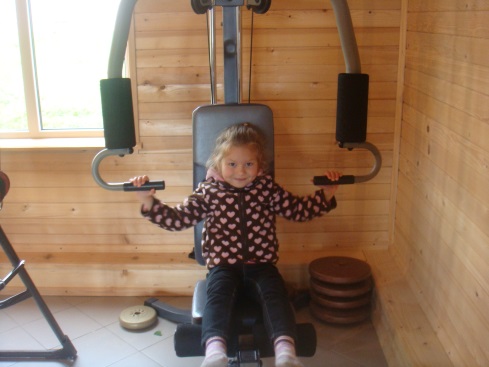 Формування мотивації 
до здорового способу життя
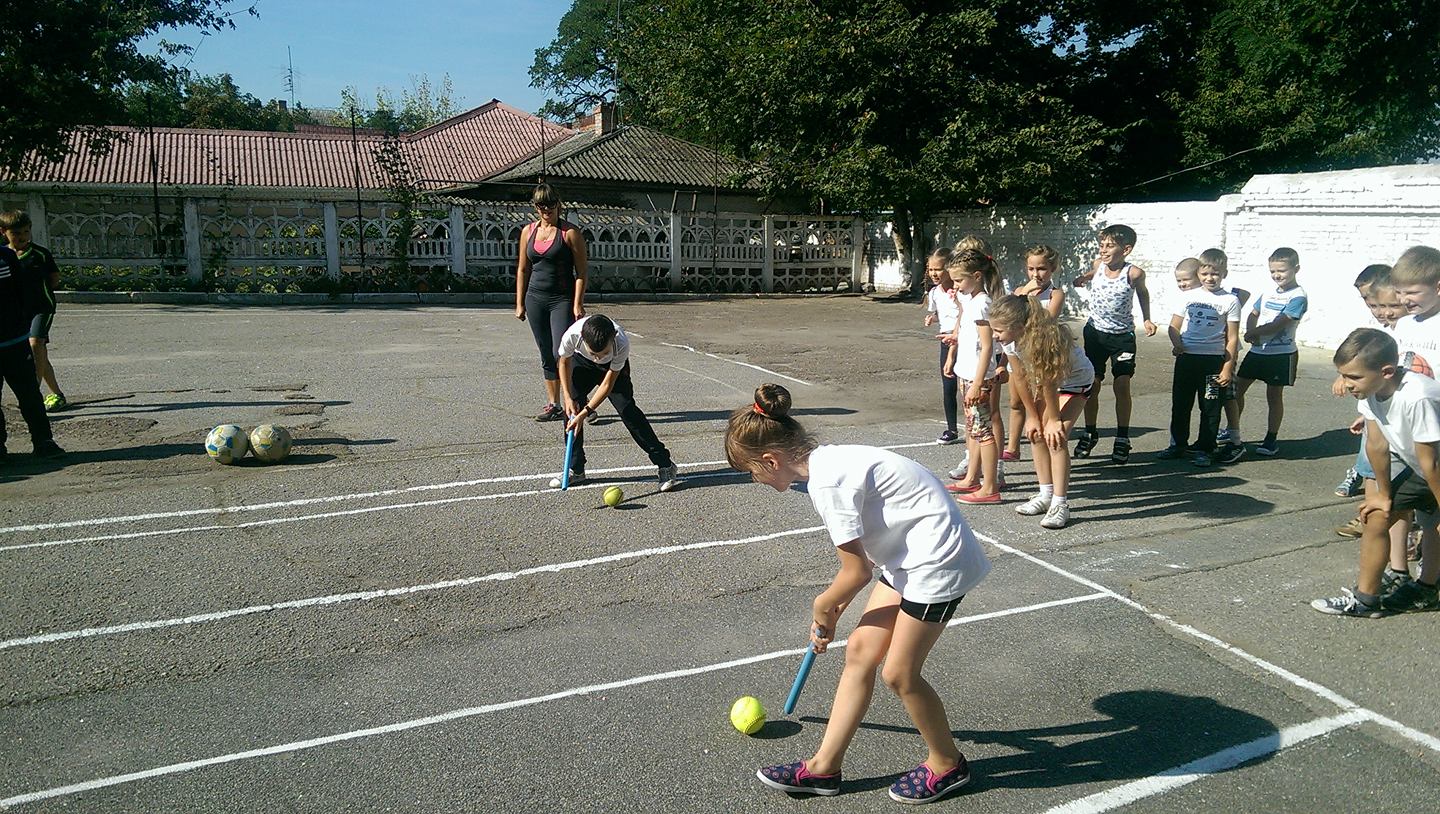 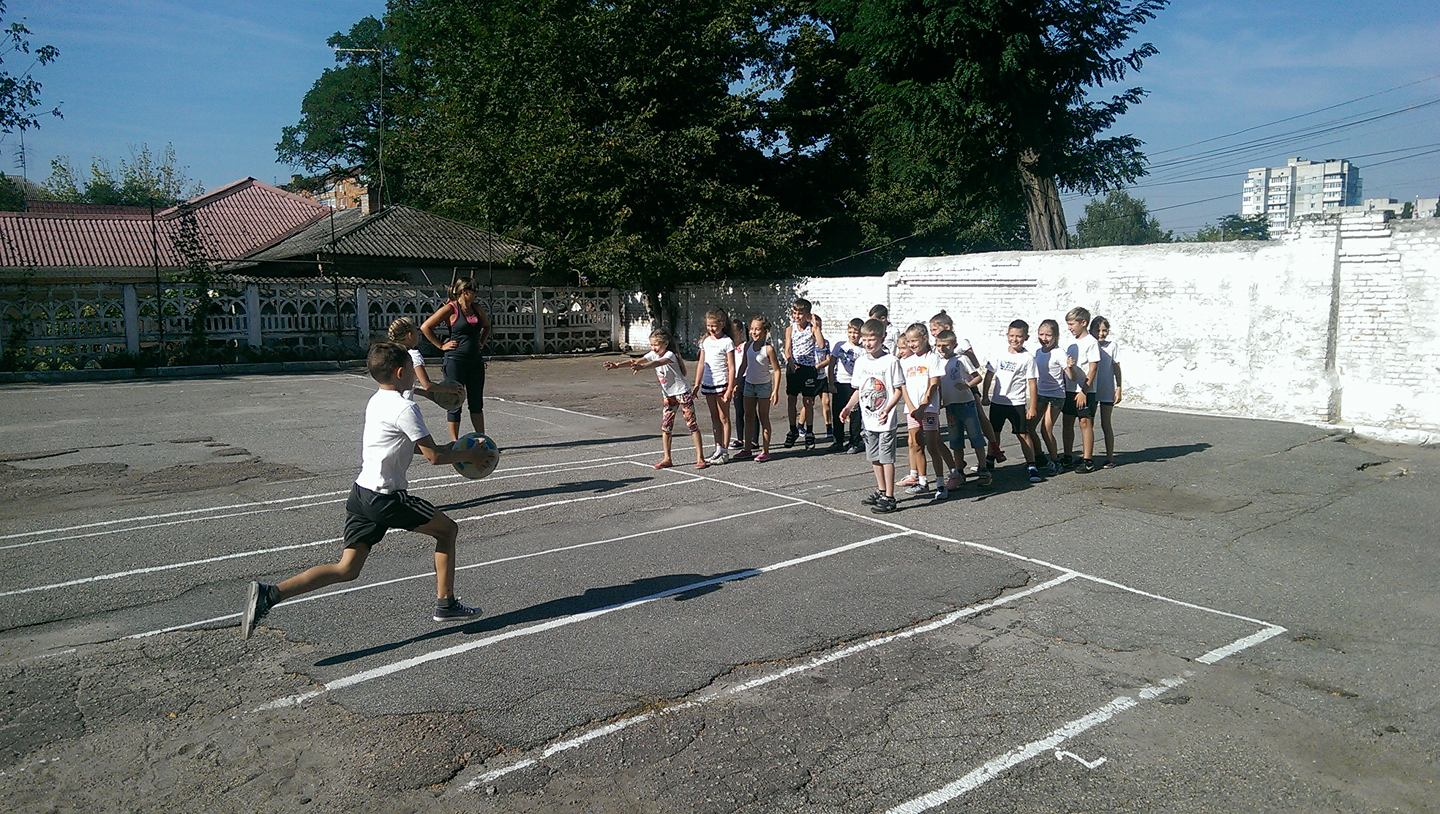 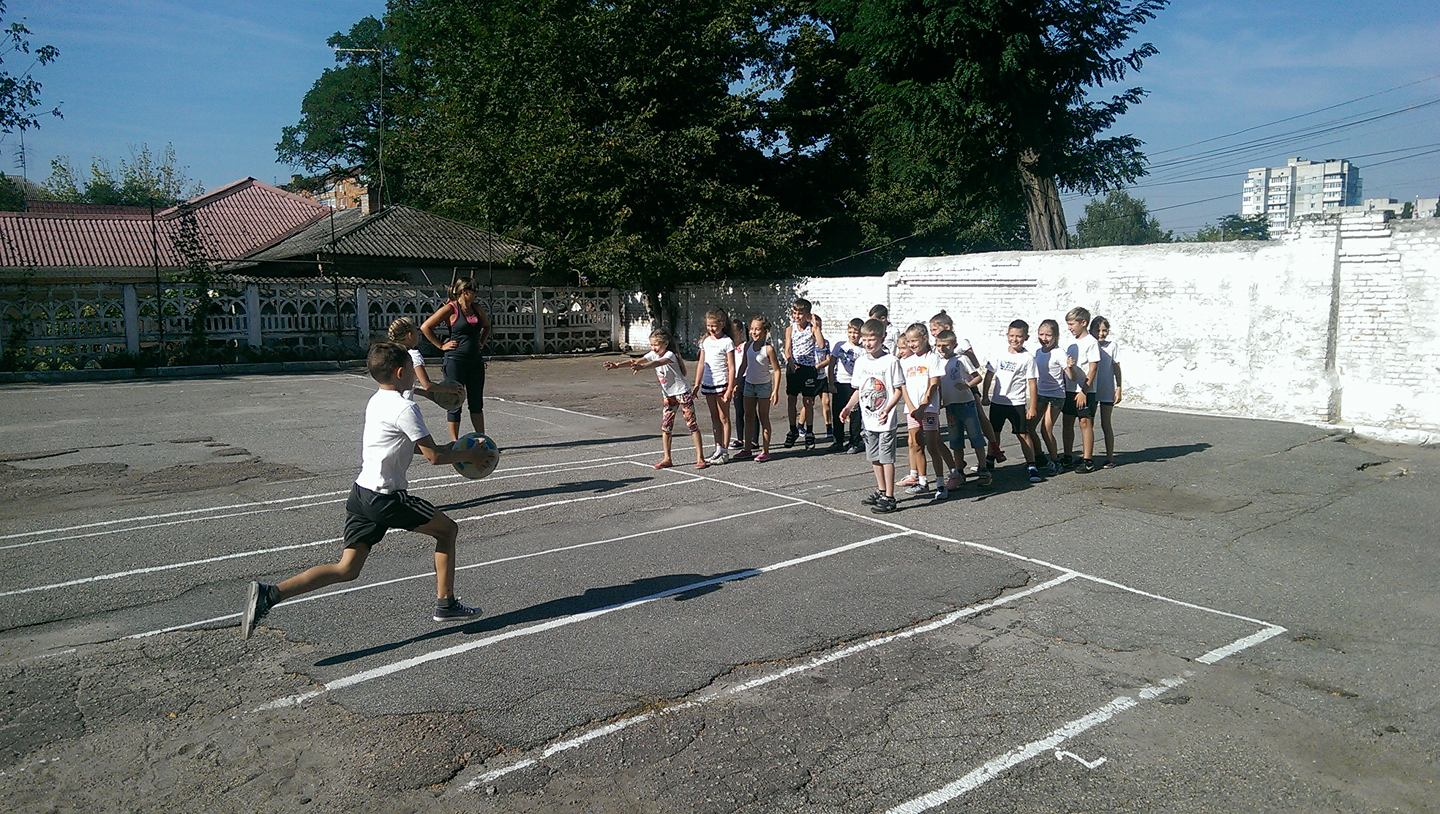 Пізнання і любов до природи є водночас пізнання та виховання любові до кожної людини своєї Батьківщини
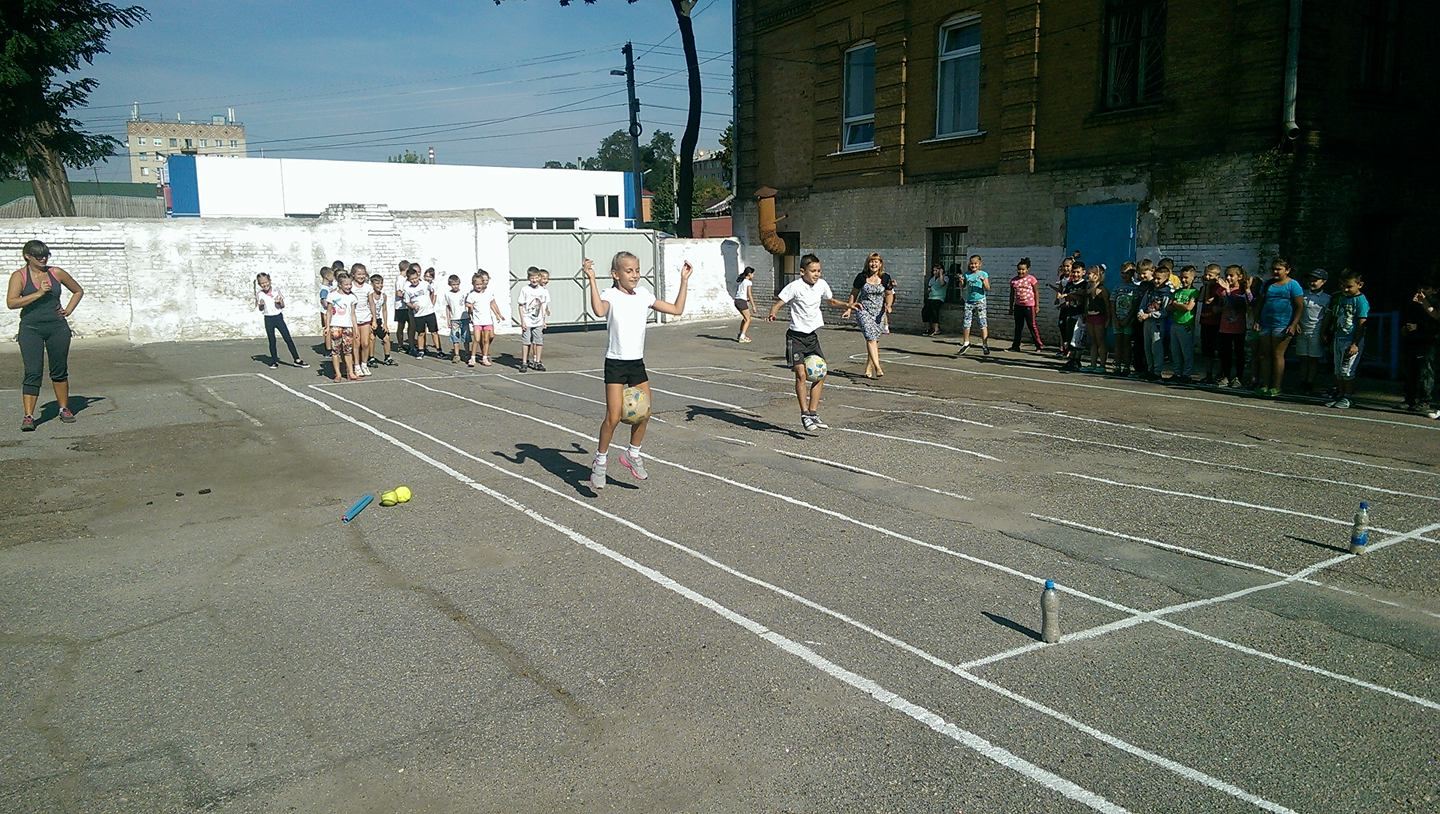 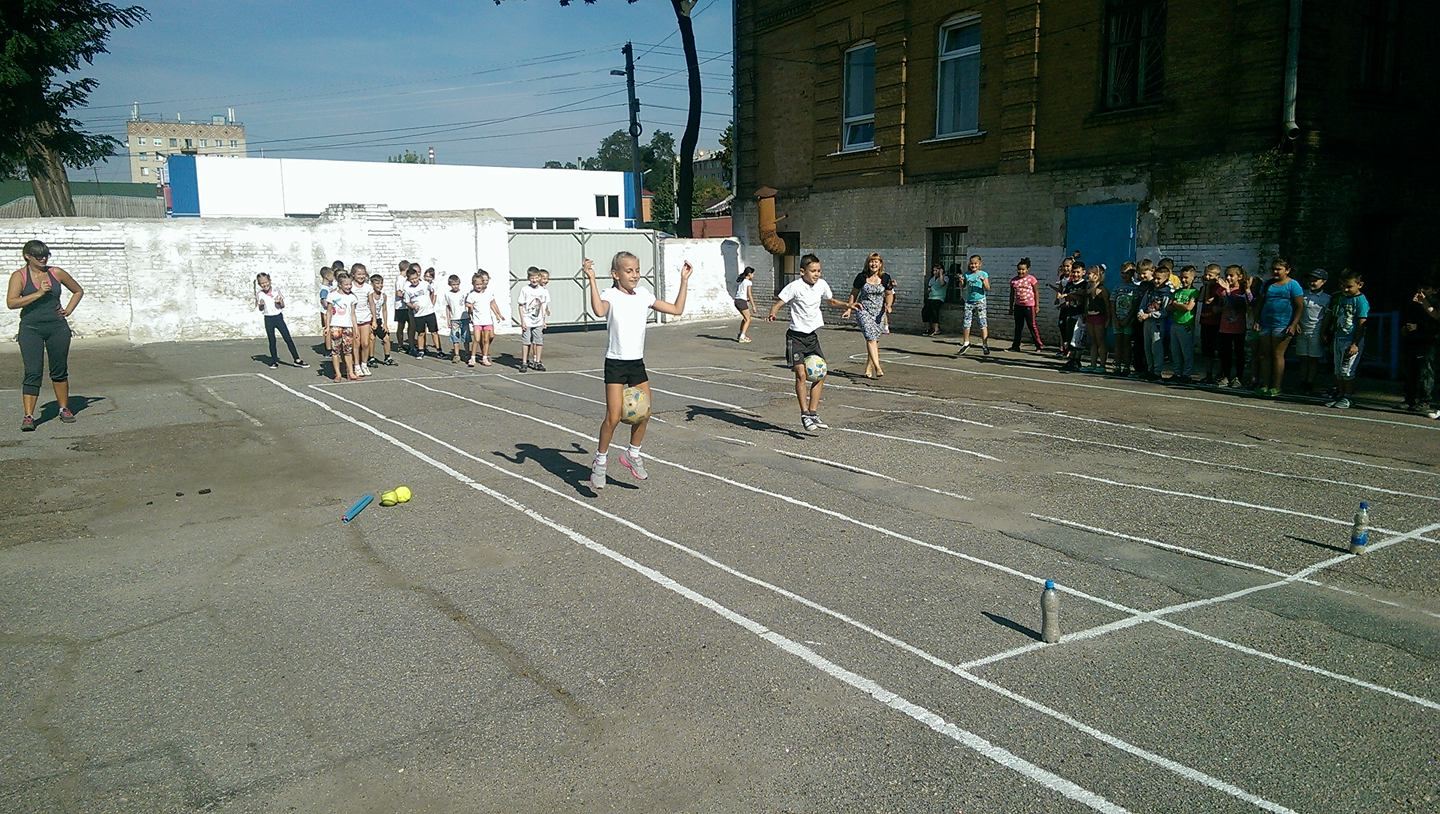 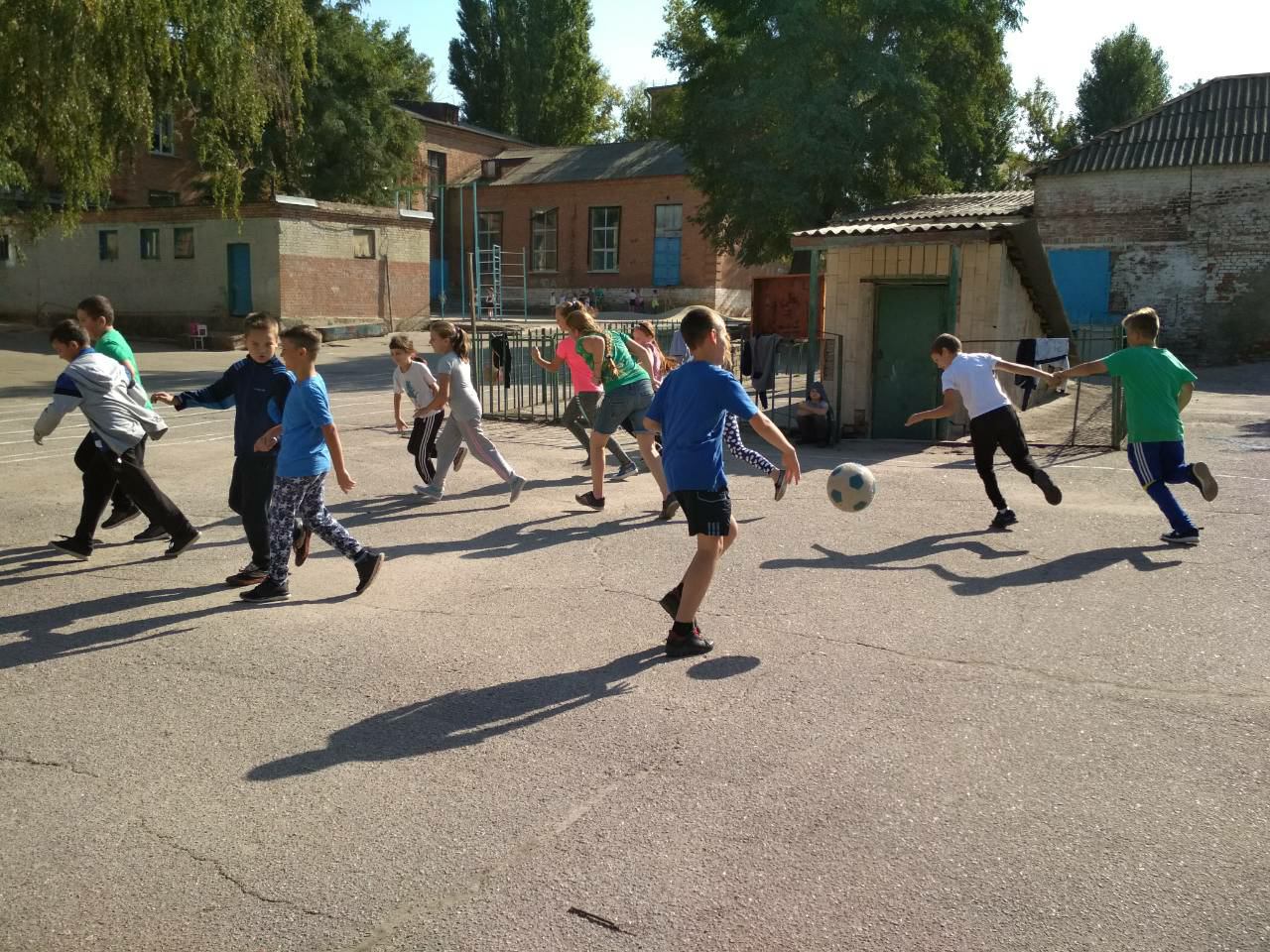 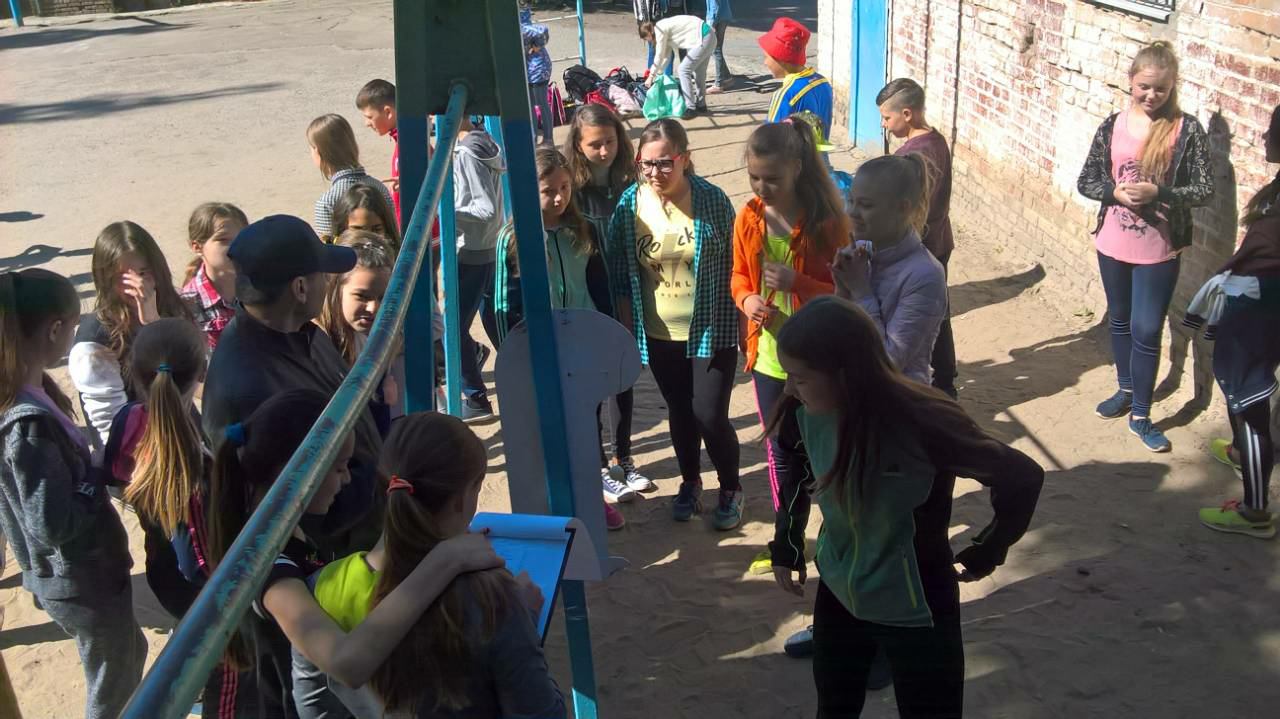 Формування мотивації до здорового способу життя
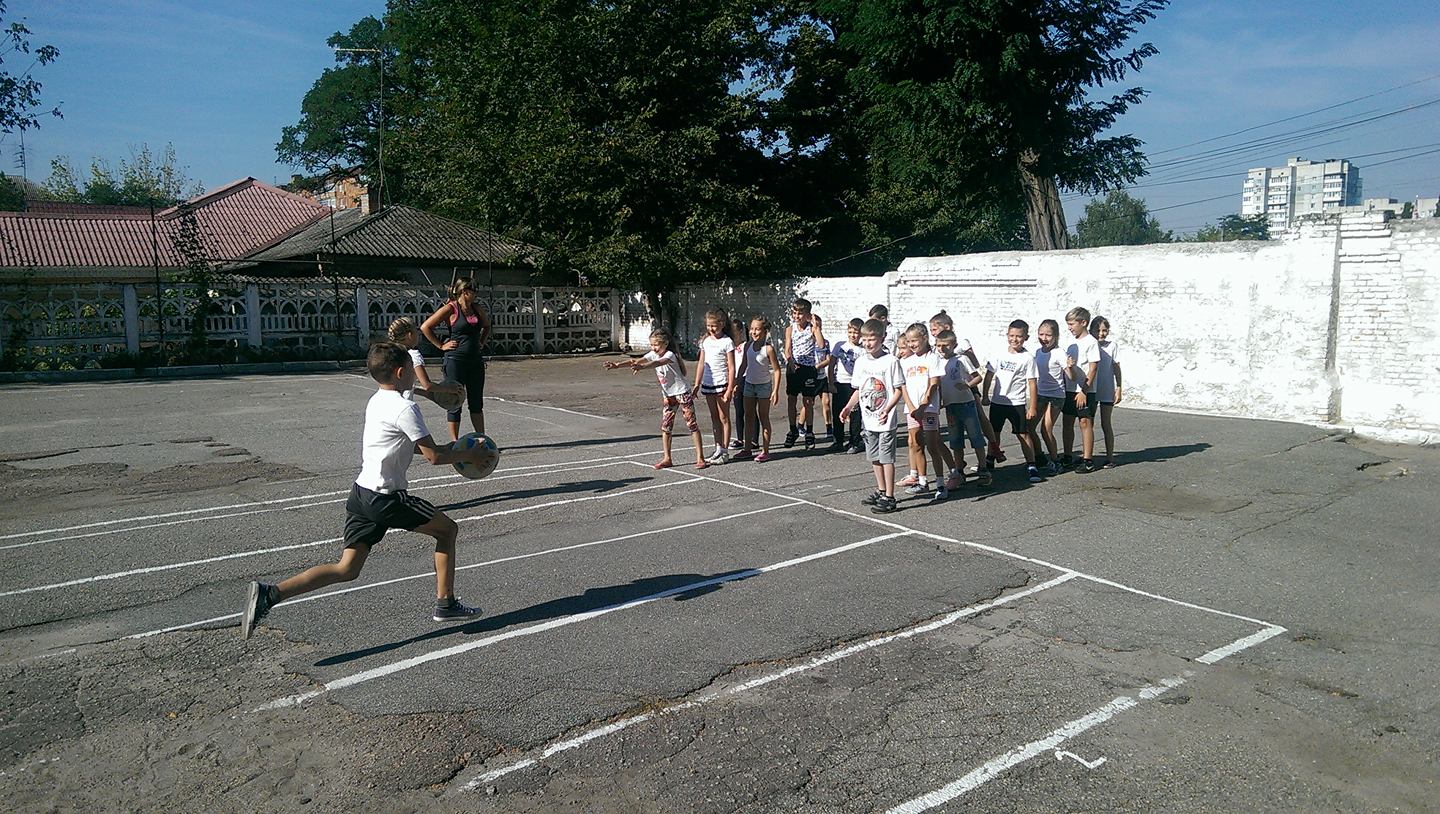 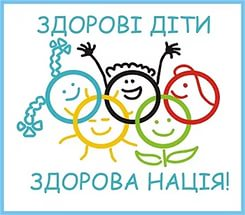 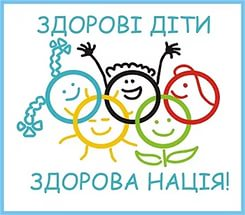 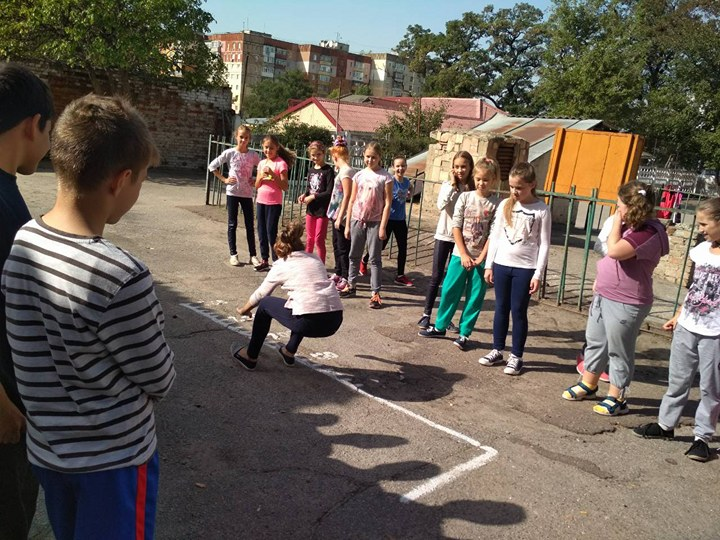 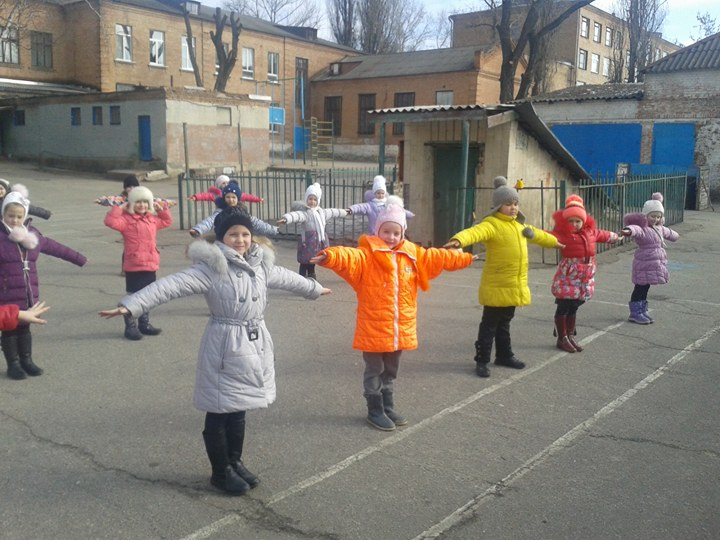 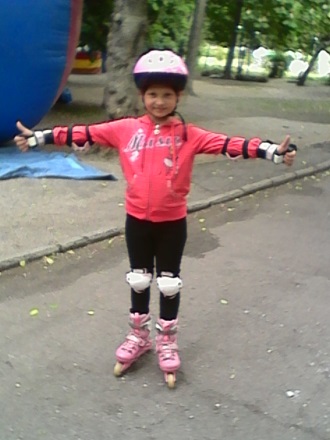 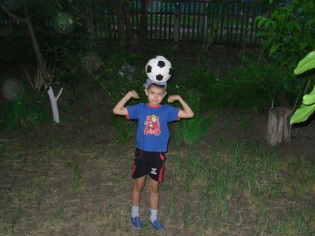 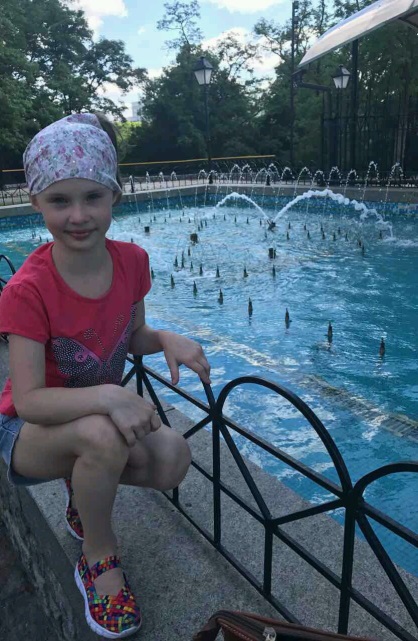 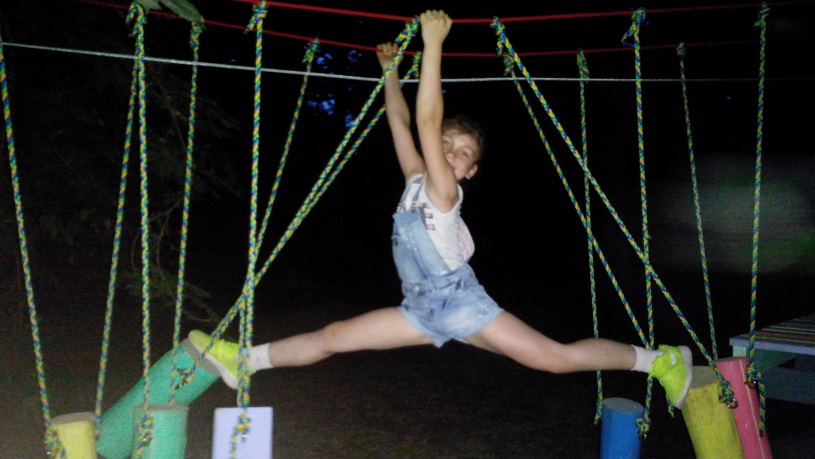 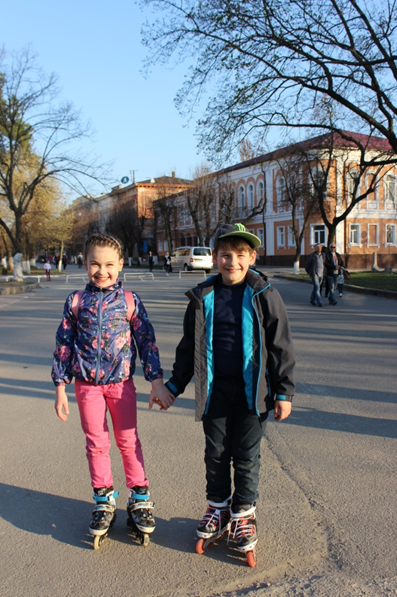 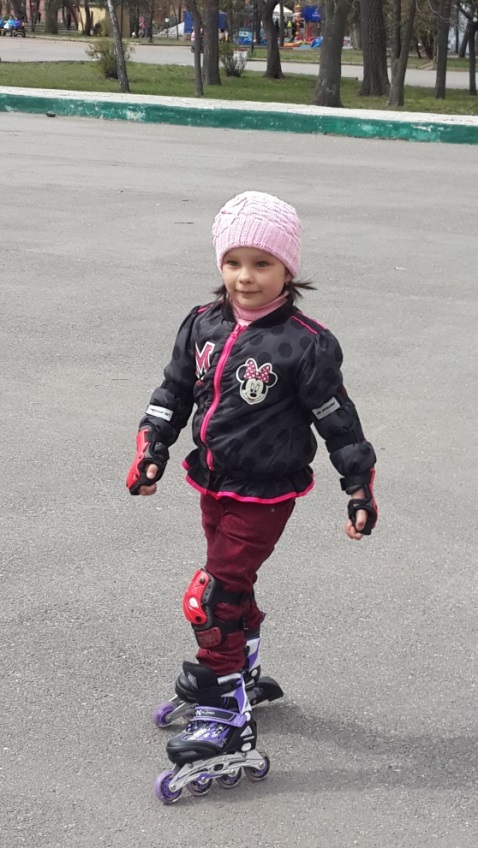 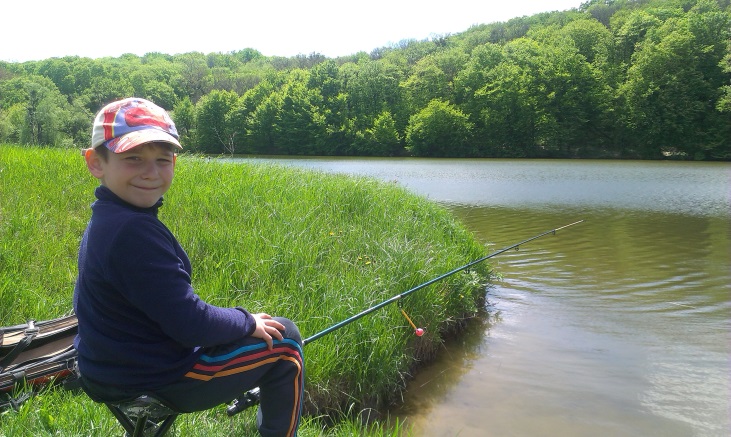